Fisk Corporate Headquarters
Houston, Texas
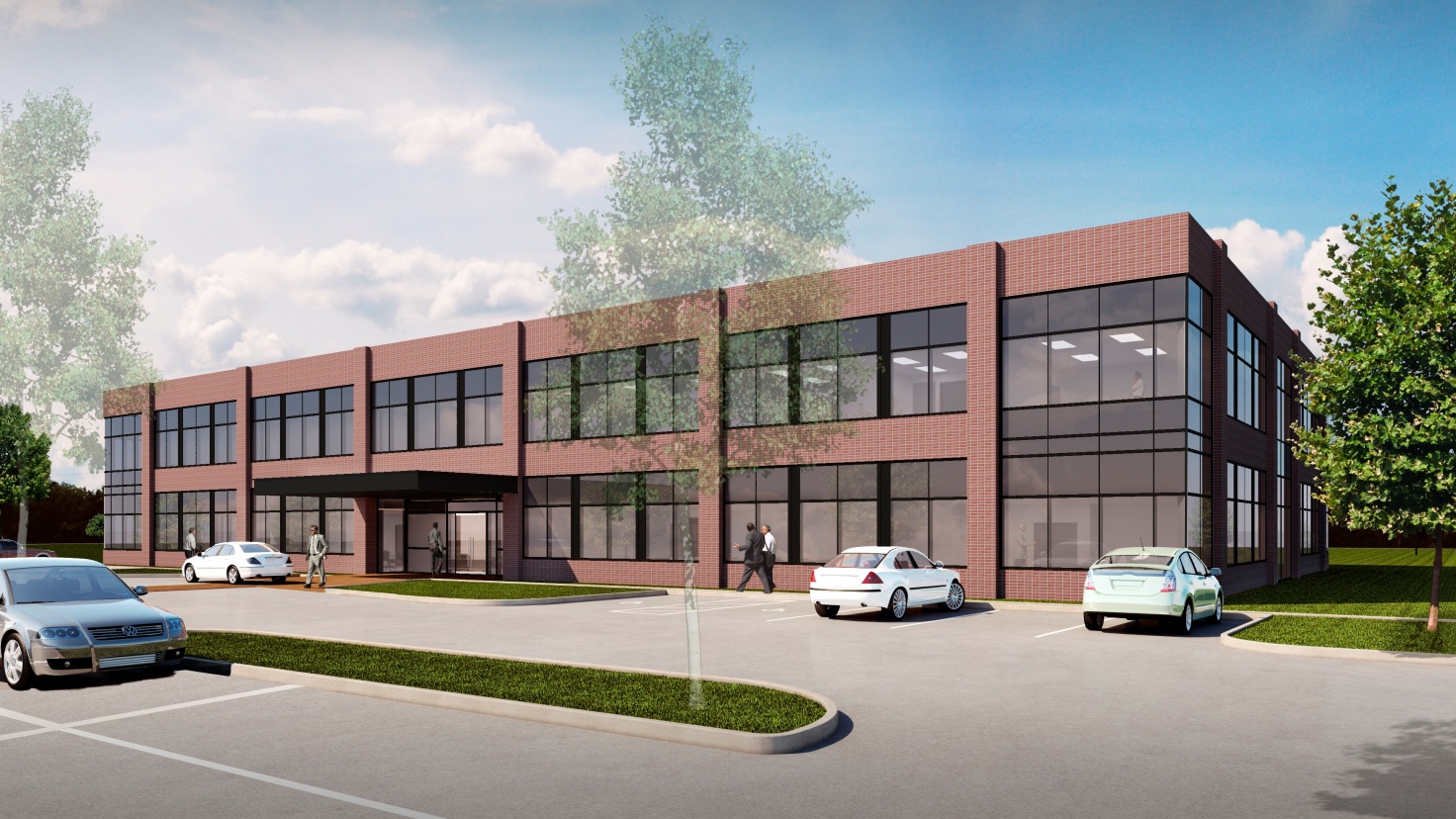 Penn State AE Senior Capstone Project
Stephen Blanchard – Construction Management Option
Advisor: Dr. John Messner
Fisk Corporate Headquarters
Houston, Texas
Stephen Blanchard
Construction Management
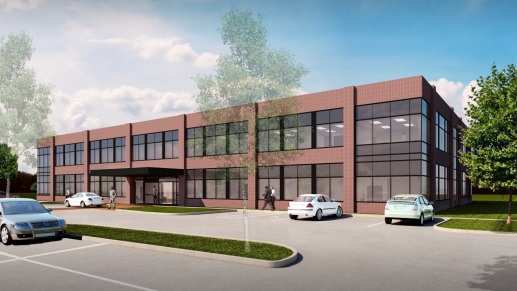 Project Summary
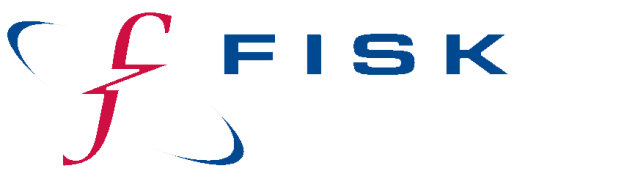 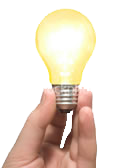 Project Summary
Analysis #1: Project Sequencing
     Sequencing Process
     Schedule Results
     Cost Implications
Analysis #2: Electrical System Redesign
     Electrical Redesign
     Redesign Impacts
Analysis #3: Implementation of LEED
     LEED Cost Analysis
     Architectural Breadth
     Energy Impacts
     BIM Research
Final Recommendations
Acknowledgments
Project Location
	Houston, Texas

Building Information
	Office Size: 37,780 Sq. Feet
	Pre-Fab Size: 16,380 Sq. Feet
	2 Stories Above Grade
	Structural Steel

Construction Logistics
	Cost: $7,957,144
	Duration: 11/21/11 – 10/5/12
	Delivery: Design-Bid-Build
	Contract Type: Lump Sum
Ownership Team Information
	Fisk Electric Corp.
	Tutor Perini Corp.
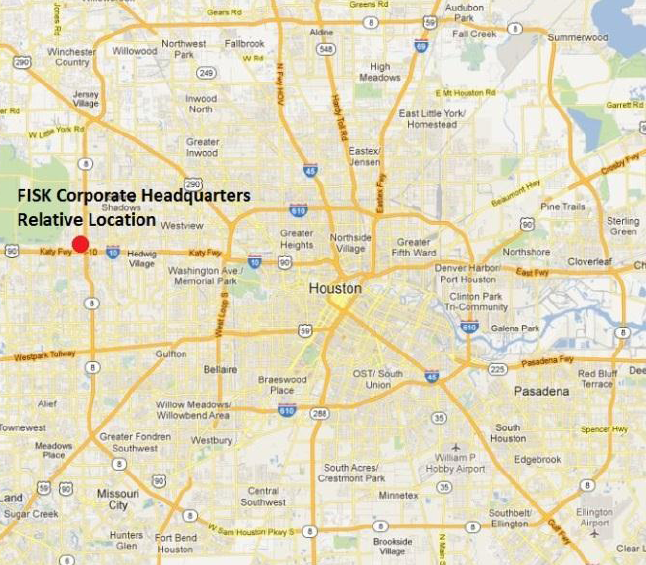 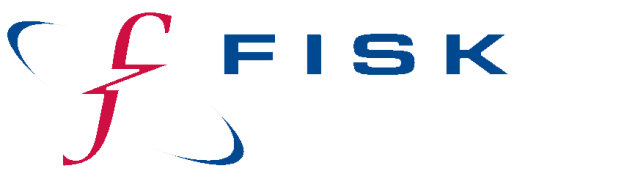 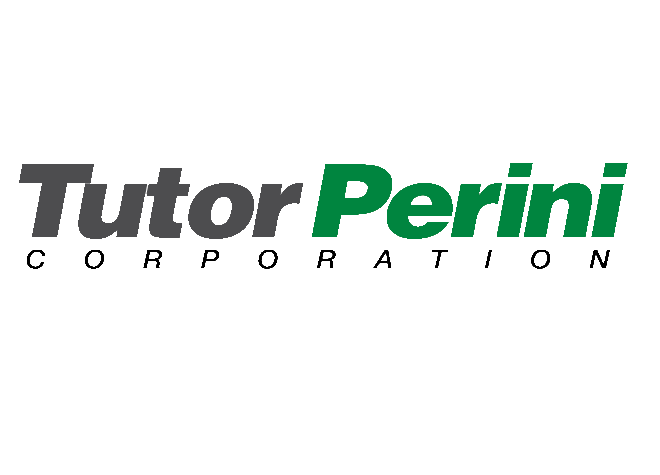 Fisk Corporate Headquarters
Houston, Texas
Stephen Blanchard
Construction Management
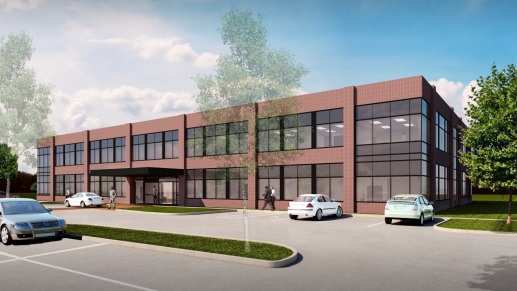 Project Sequencing
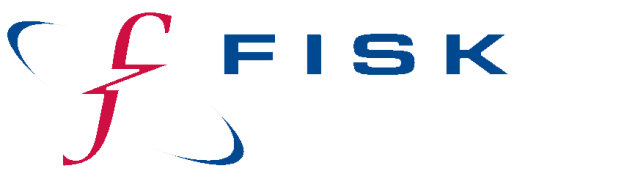 Project Summary
Analysis #1: Project Sequencing
     Sequencing Process
     Schedule Results
     Cost Implications
Analysis #2: Electrical System Redesign
     Electrical Redesign
     Redesign Impacts
Analysis #3: Implementation of LEED
     LEED Cost Analysis
     Architectural Breadth
     Energy Impacts
     BIM Research
Final Recommendations
Acknowledgments
Problem Identification
	47 Week Construction Duration
	Scheduling Gaps
	Limited Activity Overlap (Finish to Start)
	
Background
	Extensive General Conditions Implications
	Fisk Electric Carried General Conditions
		Includes Tutor Perini Staffing and Fees
General Conditions Overview
	Total Cost: $1,122,906
	14% of Construction Costs
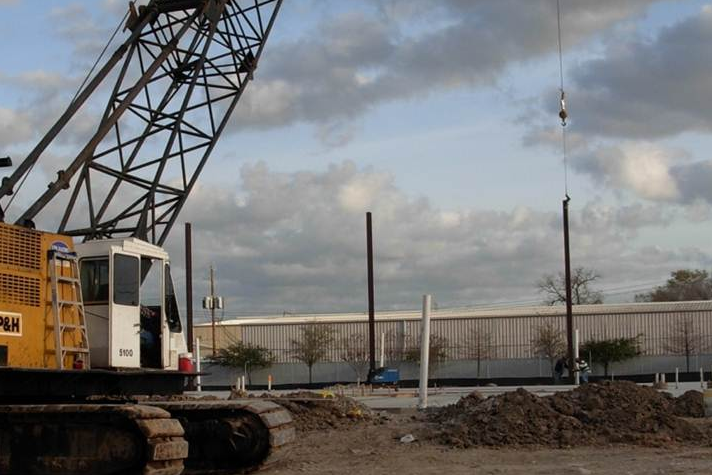 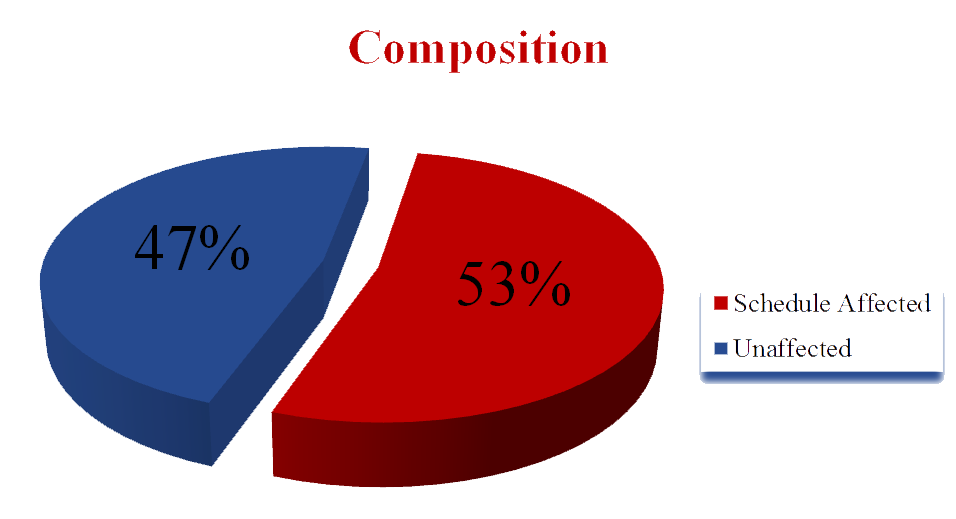 Fisk Corporate Headquarters
Houston, Texas
Stephen Blanchard
Construction Management
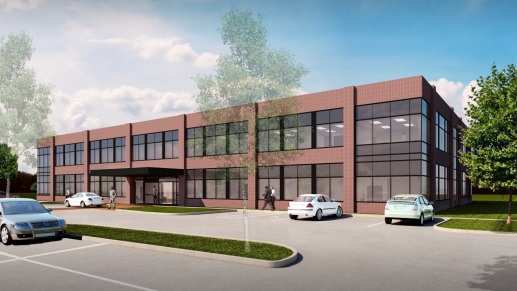 Project Sequencing
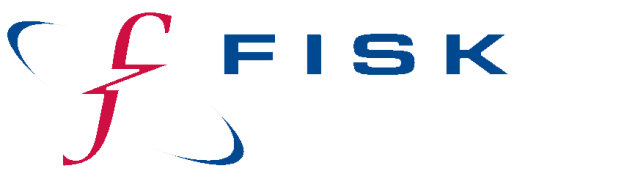 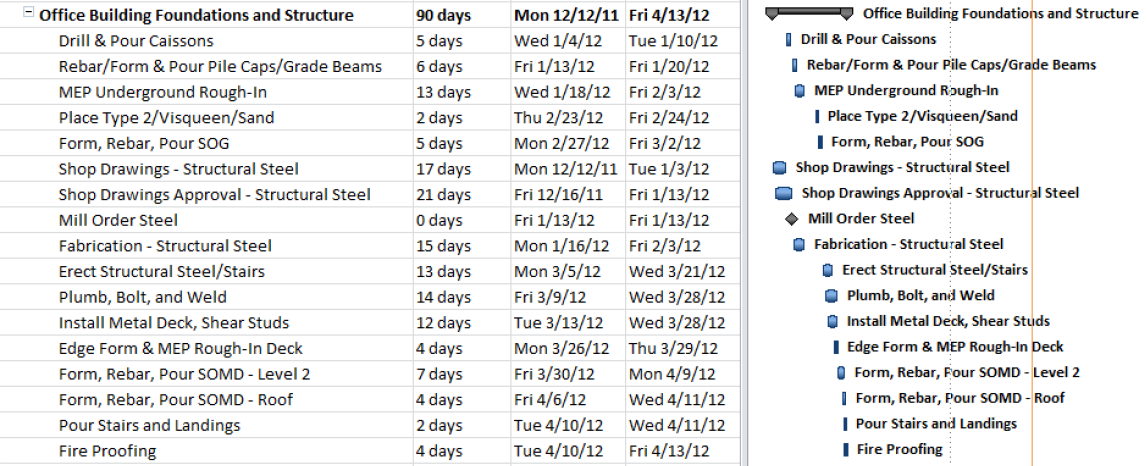 Project Summary
Analysis #1: Project Sequencing
     Sequencing Process
     Schedule Results
     Cost Implications
Analysis #2: Electrical System Redesign
     Electrical Redesign
     Redesign Impacts
Analysis #3: Implementation of LEED
     LEED Cost Analysis
     Architectural Breadth
     Energy Impacts
     BIM Research
Final Recommendations
Acknowledgments
Original Structure Erection Schedule
	Duration: 90 Days
	All Activities on Critical Path
	Relationships: Finish to Start (All Activities)
	Separated Pours
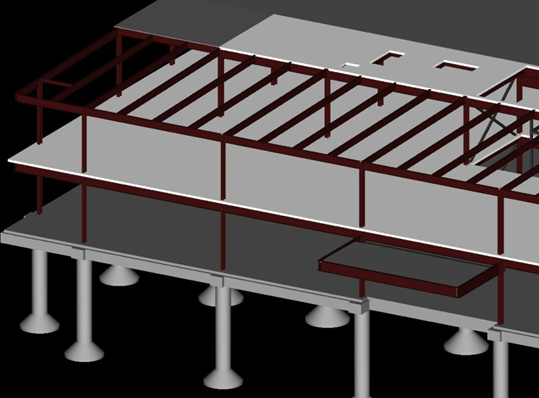 Fisk Corporate Headquarters
Houston, Texas
Stephen Blanchard
Construction Management
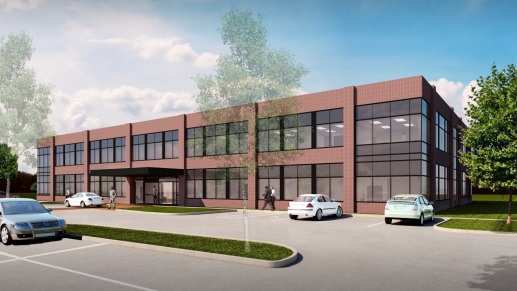 Project Sequencing
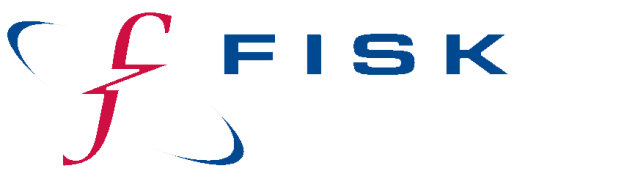 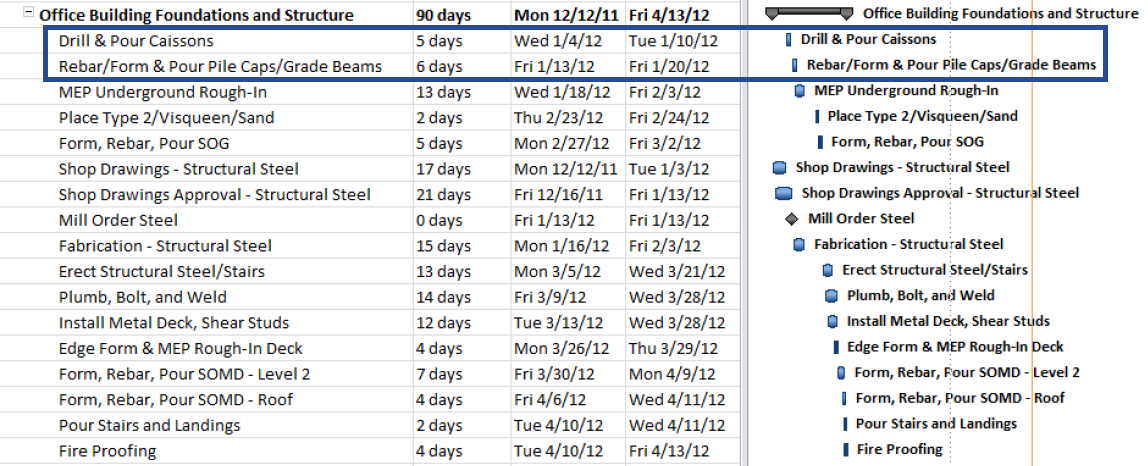 Project Summary
Analysis #1: Project Sequencing
     Sequencing Process
     Schedule Results
     Cost Implications
Analysis #2: Electrical System Redesign
     Electrical Redesign
     Redesign Impacts
Analysis #3: Implementation of LEED
     LEED Cost Analysis
     Architectural Breadth
     Energy Impacts
     BIM Research
Final Recommendations
Acknowledgments
Re-Sequencing Process
	1. Remove All Schedule Gaps
	2. Re-Sequence Activities
	3. Identify Potential Overlap
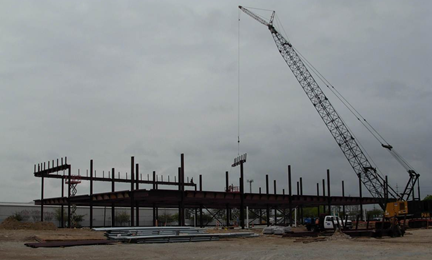 Fisk Corporate Headquarters
Houston, Texas
Stephen Blanchard
Construction Management
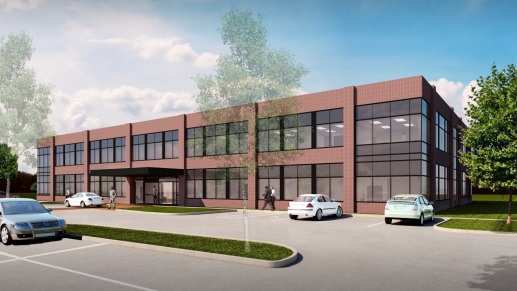 Project Sequencing
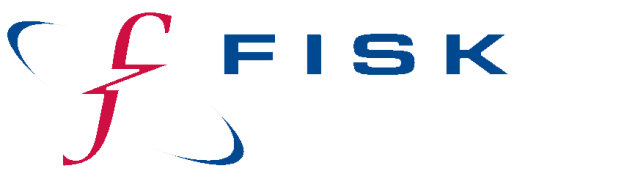 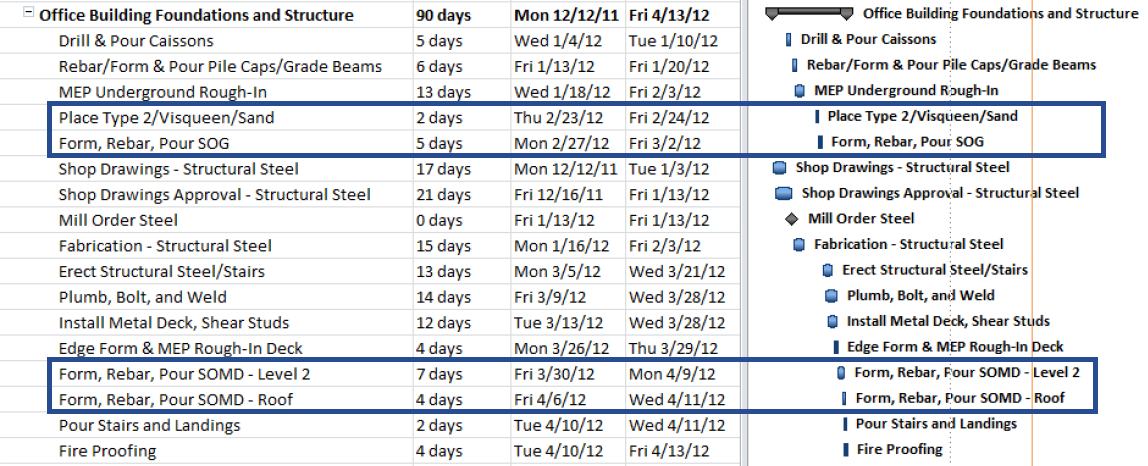 Project Summary
Analysis #1: Project Sequencing
     Sequencing Process
     Schedule Results
     Cost Implications
Analysis #2: Electrical System Redesign
     Electrical Redesign
     Redesign Impacts
Analysis #3: Implementation of LEED
     LEED Cost Analysis
     Architectural Breadth
     Energy Impacts
     BIM Research
Final Recommendations
Acknowledgments
Re-Sequencing Process
	1. Remove All Schedule Gaps
	2. Re-Sequence Activities
	3. Identify Potential Overlap
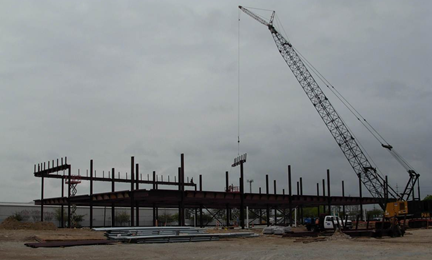 One
Month
Fisk Corporate Headquarters
Houston, Texas
Stephen Blanchard
Construction Management
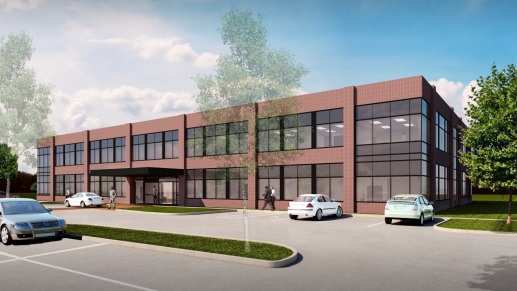 Project Sequencing
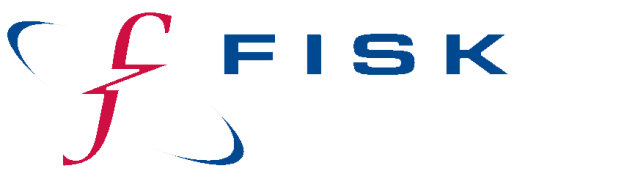 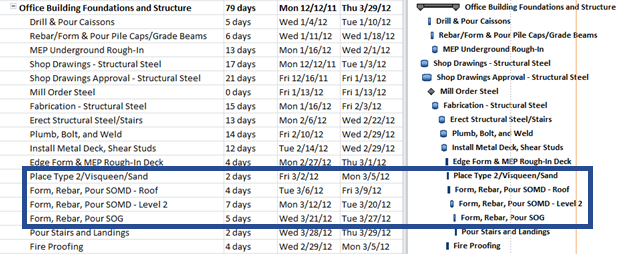 Project Summary
Analysis #1: Project Sequencing
     Sequencing Process
     Schedule Results
     Cost Implications
Analysis #2: Electrical System Redesign
     Electrical Redesign
     Redesign Impacts
Analysis #3: Implementation of LEED
     LEED Cost Analysis
     Architectural Breadth
     Energy Impacts
     BIM Research
Final Recommendations
Acknowledgments
Re-Sequencing Process
	1. Remove All Schedule Gaps
	2. Re-Sequence Activities
	3. Identify Potential Overlap
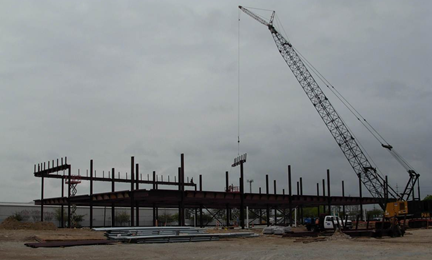 Fisk Corporate Headquarters
Houston, Texas
Stephen Blanchard
Construction Management
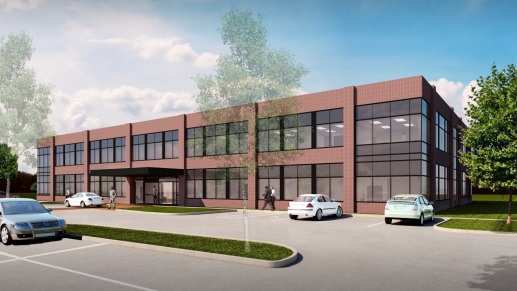 Project Sequencing
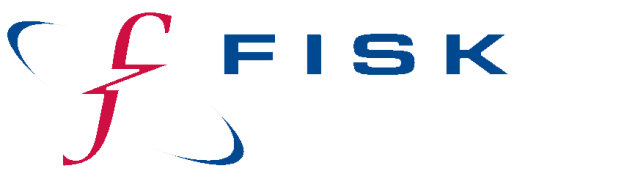 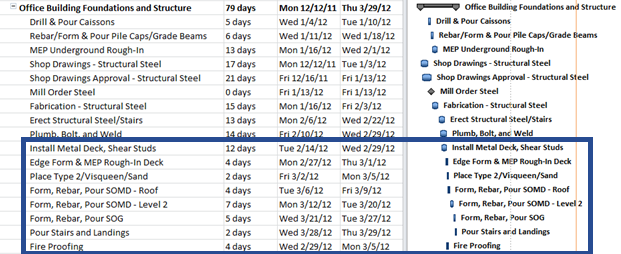 Project Summary
Analysis #1: Project Sequencing
     Sequencing Process
     Schedule Results
     Cost Implications
Analysis #2: Electrical System Redesign
     Electrical Redesign
     Redesign Impacts
Analysis #3: Implementation of LEED
     LEED Cost Analysis
     Architectural Breadth
     Energy Impacts
     BIM Research
Final Recommendations
Acknowledgments
Re-Sequencing Process
	1. Remove All Schedule Gaps
	2. Re-Sequence Activities
	3. Identify Potential Overlap
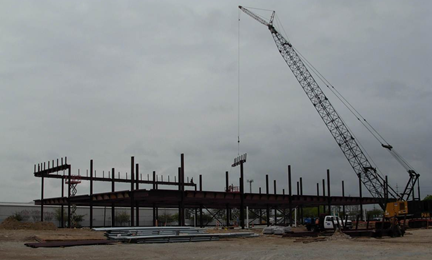 Fisk Corporate Headquarters
Houston, Texas
Stephen Blanchard
Construction Management
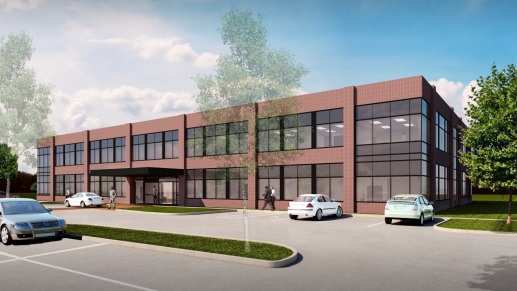 Project Sequencing
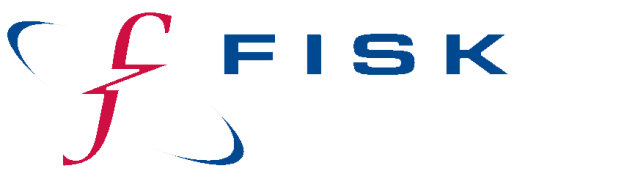 Project Summary
Analysis #1: Project Sequencing
     Sequencing Process
     Schedule Results
     Cost Implications
Analysis #2: Electrical System Redesign
     Electrical Redesign
     Redesign Impacts
Analysis #3: Implementation of LEED
     LEED Cost Analysis
     Architectural Breadth
     Energy Impacts
     BIM Research
Final Recommendations
Acknowledgments
Duration Results
	Overall Schedule Reduced by 4 Weeks
	No Activity Durations Were Altered

Phase Reductions
	Office Sitework: 1 Week
	Office Structure: 2 Weeks
	Office Interiors: 1 Week

Non-Critical Path Phase Reductions
	Fab-Shop Enclosure: 7 Weeks
	Fab-Shop Interior: 2 Weeks
	Landscape/Hardscape: 2 Weeks
Phase Duration Comparison
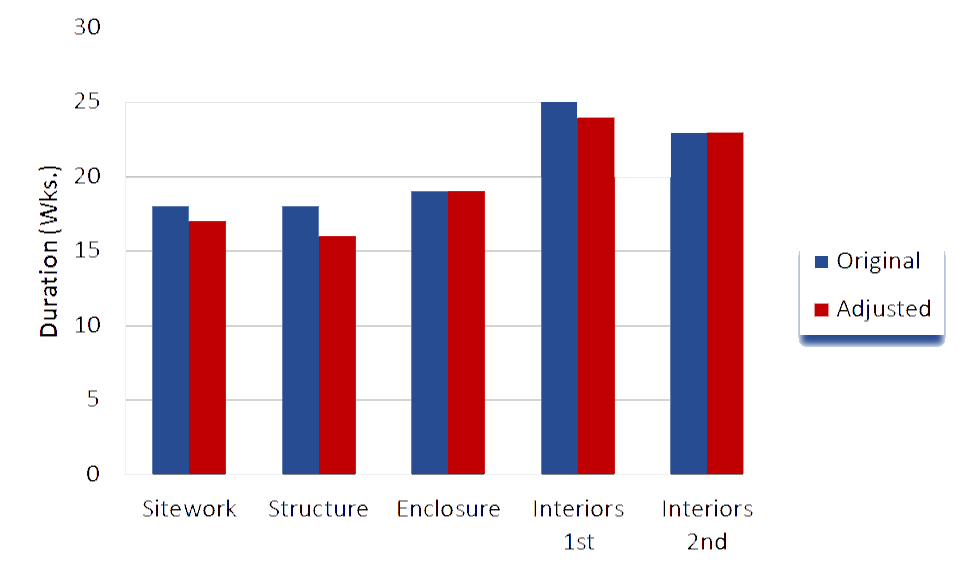 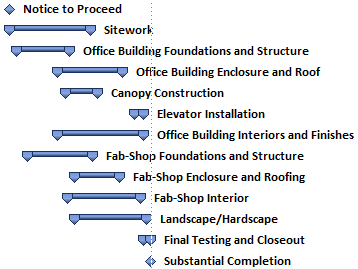 Fisk Corporate Headquarters
Houston, Texas
Stephen Blanchard
Construction Management
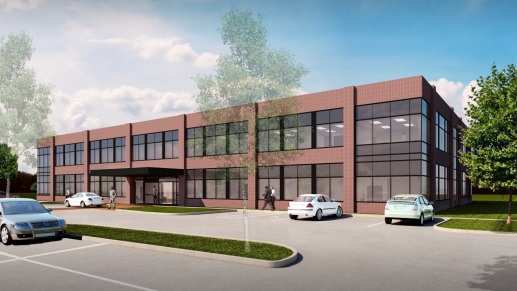 Project Sequencing
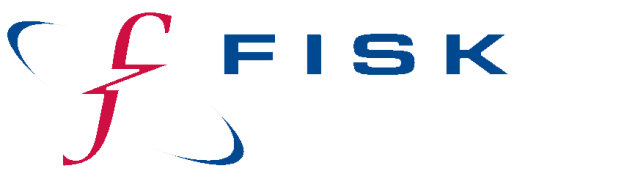 Project Summary
Analysis #1: Project Sequencing
     Sequencing Process
     Schedule Results
     Cost Implications
Analysis #2: Electrical System Redesign
     Electrical Redesign
     Redesign Impacts
Analysis #3: Implementation of LEED
     LEED Cost Analysis
     Architectural Breadth
     Energy Impacts
     BIM Research
Final Recommendations
Acknowledgments
General Conditions Savings Breakdown
Cost Implications
	$50,698 Total GC Savings

Savings Type	
	$45,780 in Weekly Savings
	$4,917 in Monthly Savings

Non-Quantifiable
	Activity Duration Reductions
	Crew Mobilizations
	Crew Consistency
General Conditions  5% Savings
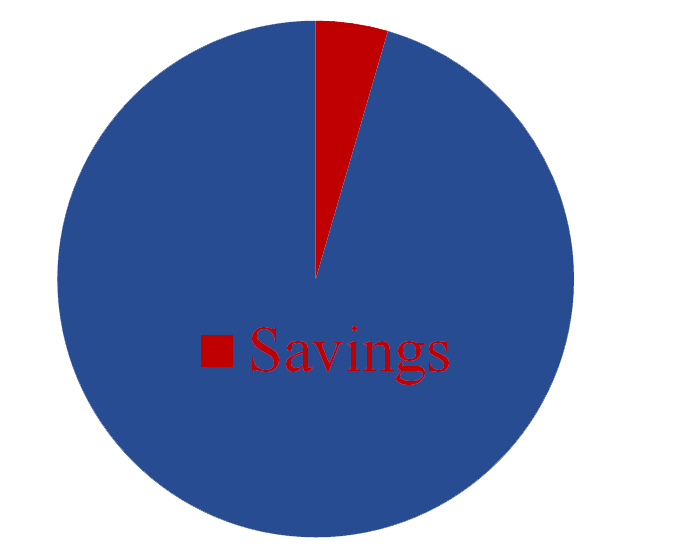 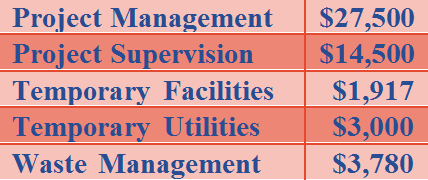 Fisk Corporate Headquarters
Houston, Texas
Stephen Blanchard
Construction Management
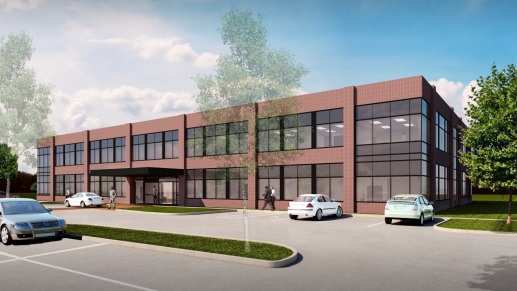 Electrical System Redesign
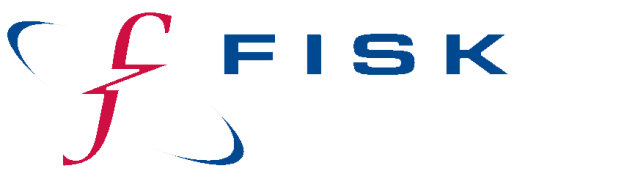 Project Summary
Analysis #1: Project Sequencing
     Sequencing Process
     Schedule Results
     Cost Implications
Analysis #2: Electrical System Redesign
     Electrical Redesign
     Redesign Impacts
Analysis #3: Implementation of LEED
     LEED Cost Analysis
     Architectural Breadth
     Energy Impacts
     BIM Research
Final Recommendations
Acknowledgments
Problem Identification
	$1,223,400 Electrical Cost
	Costly Distribution System
	Redundant Components
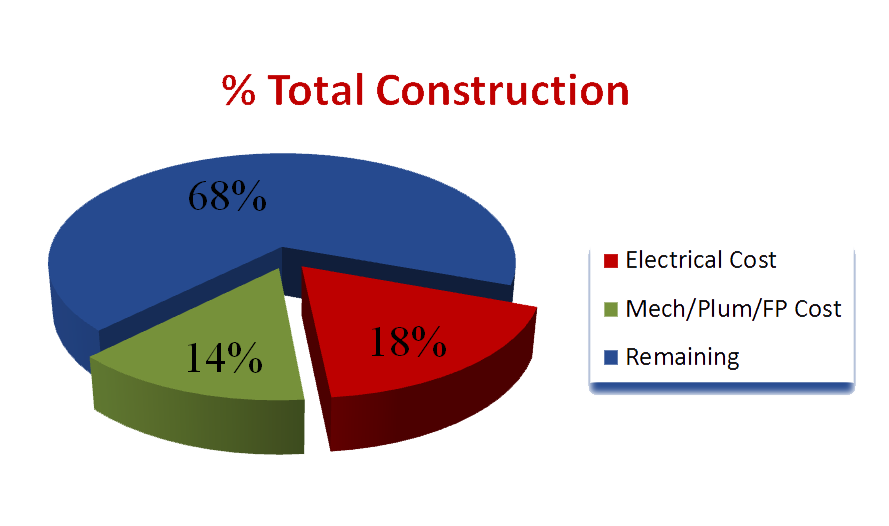 Fisk Corporate Headquarters
Houston, Texas
Stephen Blanchard
Construction Management
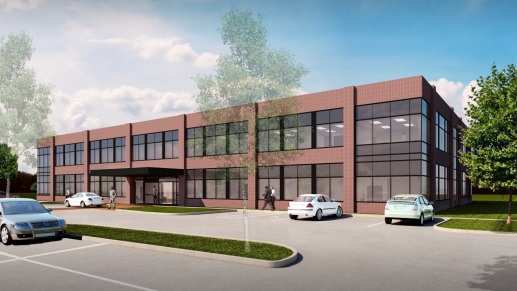 Electrical System Redesign
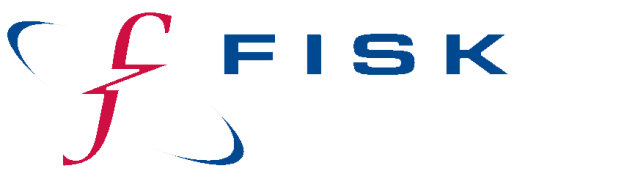 Project Summary
Analysis #1: Project Sequencing
     Sequencing Process
     Schedule Results
     Cost Implications
Analysis #2: Electrical System Redesign
     Electrical Redesign
     Redesign Impacts
Analysis #3: Implementation of LEED
     LEED Cost Analysis
     Architectural Breadth
     Energy Impacts
     BIM Research
Final Recommendations
Acknowledgments
Original One-Line
Diagram
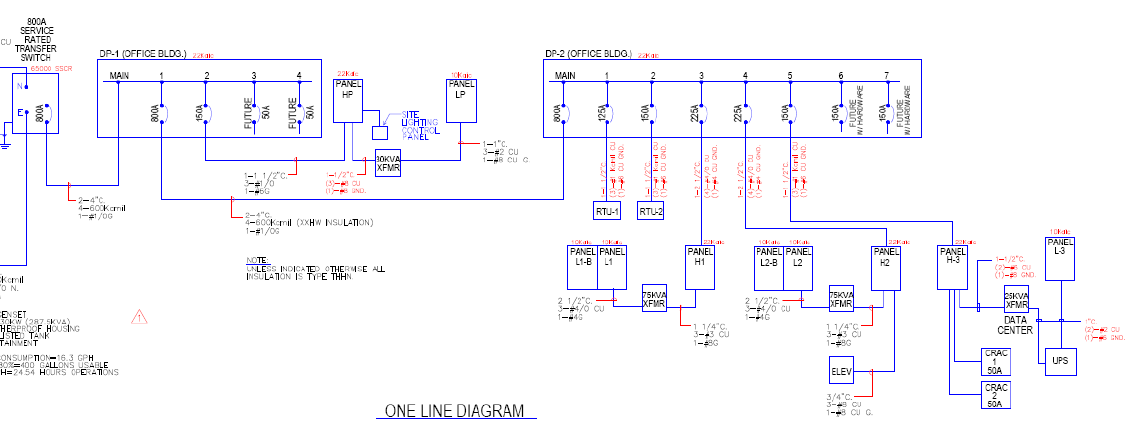 Problem Identification
	$1,223,400 Electrical Cost
	Costly Distribution System
	Redundant Components
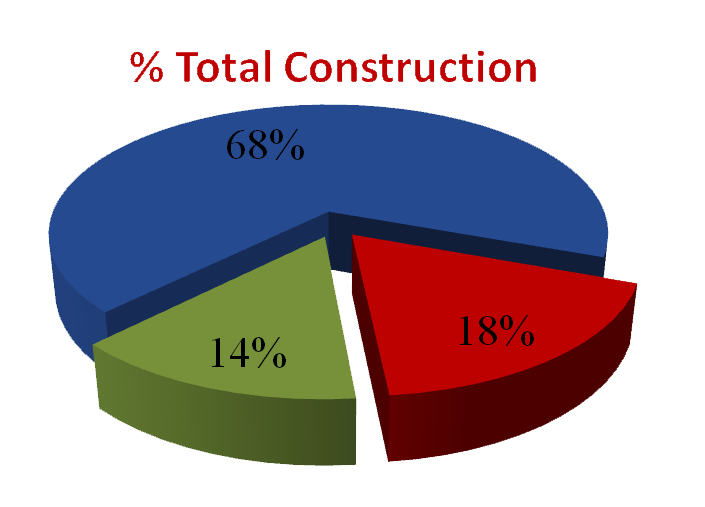 Fisk Corporate Headquarters
Houston, Texas
Stephen Blanchard
Construction Management
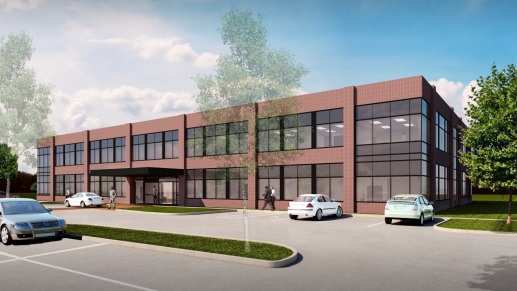 Electrical System Redesign
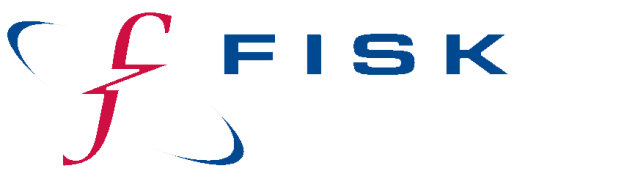 Project Summary
Analysis #1: Project Sequencing
     Sequencing Process
     Schedule Results
     Cost Implications
Analysis #2: Electrical System Redesign
     Electrical Redesign
     Redesign Impacts
Analysis #3: Implementation of LEED
     LEED Cost Analysis
     Architectural Breadth
     Energy Impacts
     BIM Research
Final Recommendations
Acknowledgments
Eliminate Distribution Panel Redundancy
Redesign Process

	1. Eliminate Distribution 	Panel Redundancy

	2. Streamline Step-Down  	Voltage System

	3. Back-Feed Data Center 	Distribution System
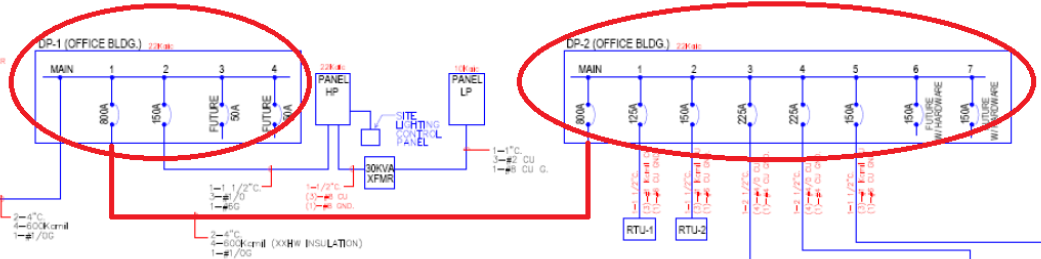 Fisk Corporate Headquarters
Houston, Texas
Stephen Blanchard
Construction Management
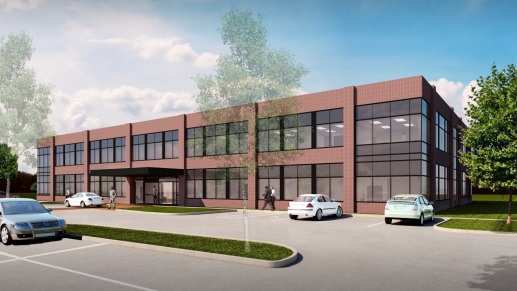 Electrical System Redesign
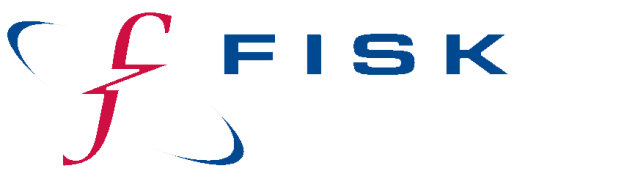 Project Summary
Analysis #1: Project Sequencing
     Sequencing Process
     Schedule Results
     Cost Implications
Analysis #2: Electrical System Redesign
     Electrical Redesign
     Redesign Impacts
Analysis #3: Implementation of LEED
     LEED Cost Analysis
     Architectural Breadth
     Energy Impacts
     BIM Research
Final Recommendations
Acknowledgments
Streamline Step-Down Voltage System
Redesign Process

	1. Eliminate Distribution 	Panel Redundancy

	2. Streamline Step-Down  	Voltage System

	3. Back-Feed Data Center 	Distribution System
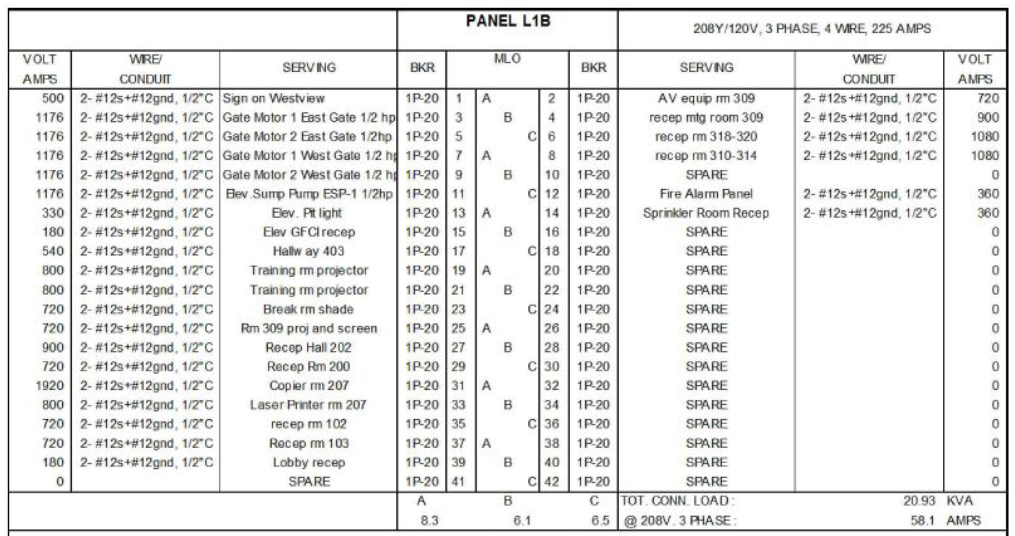 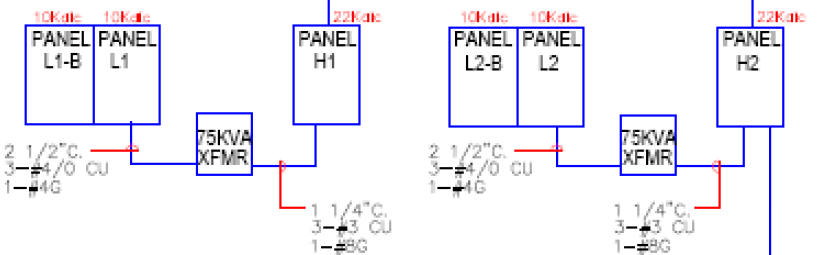 Fisk Corporate Headquarters
Houston, Texas
Stephen Blanchard
Construction Management
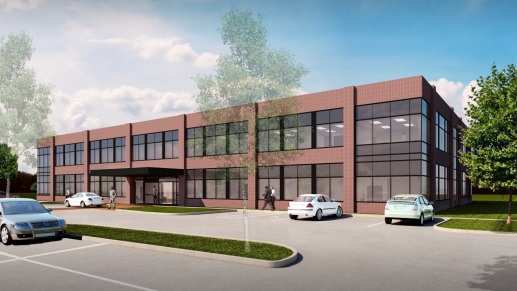 Electrical System Redesign
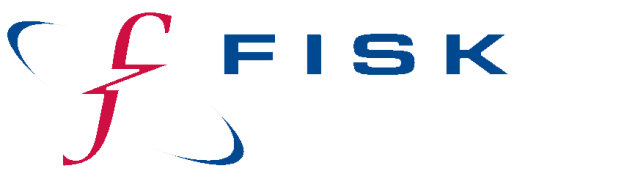 Project Summary
Analysis #1: Project Sequencing
     Sequencing Process
     Schedule Results
     Cost Implications
Analysis #2: Electrical System Redesign
     Electrical Redesign
     Redesign Impacts
Analysis #3: Implementation of LEED
     LEED Cost Analysis
     Architectural Breadth
     Energy Impacts
     BIM Research
Final Recommendations
Acknowledgments
Back-Feed Data Center Distribution System
Redesign Process

	1. Eliminate Distribution 	Panel Redundancy

	2. Streamline Step-Down  	Voltage System

	3. Back-Feed Data Center 	Distribution System
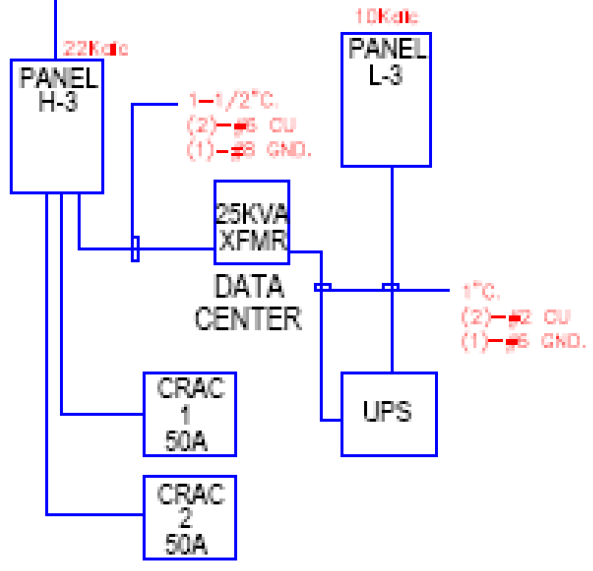 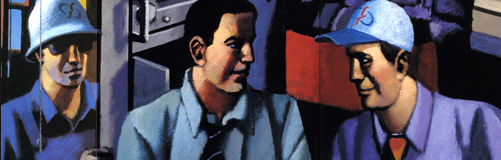 Fisk Corporate Headquarters
Houston, Texas
Stephen Blanchard
Construction Management
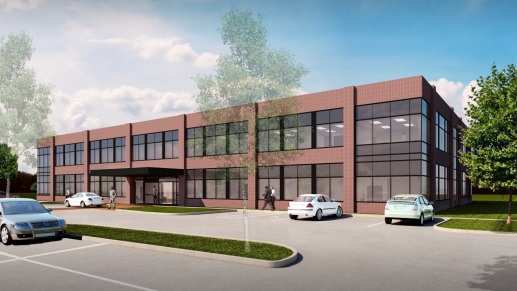 Electrical System Redesign
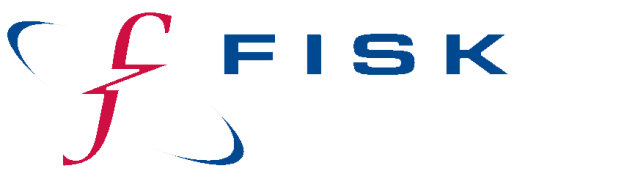 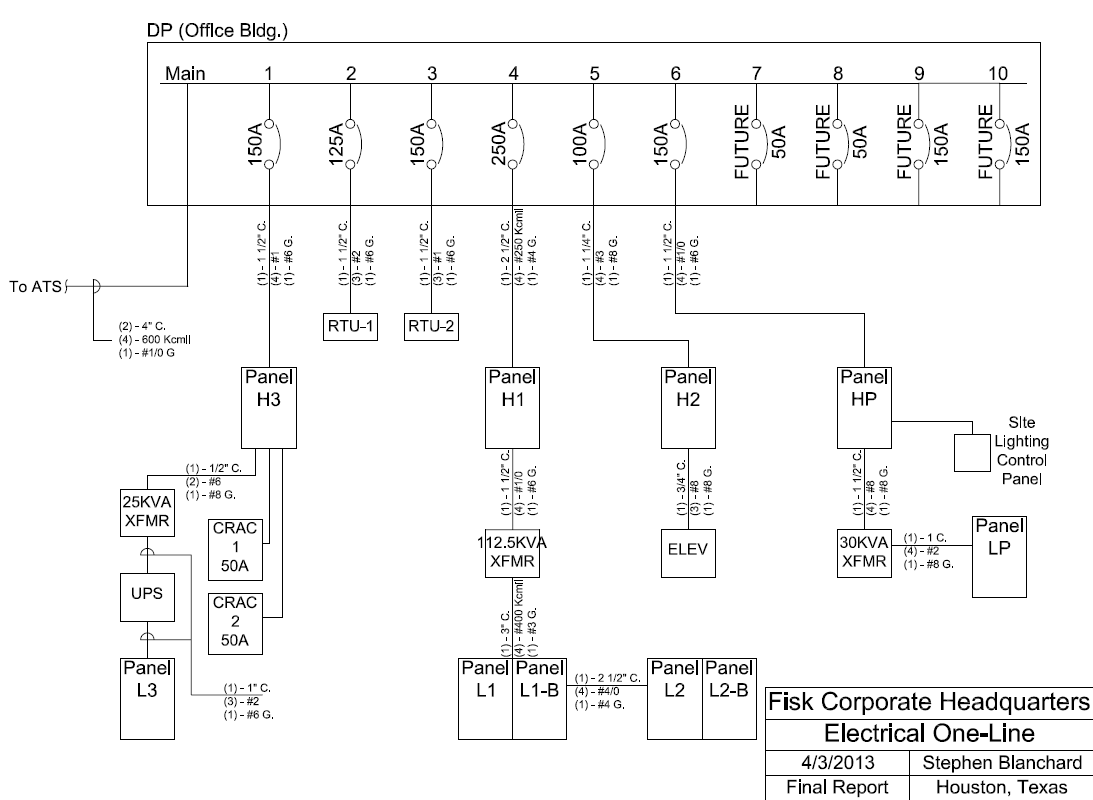 Project Summary
Analysis #1: Project Sequencing
     Sequencing Process
     Schedule Results
     Cost Implications
Analysis #2: Electrical System Redesign
     Electrical Redesign
     Redesign Impacts
Analysis #3: Implementation of LEED
     LEED Cost Analysis
     Architectural Breadth
     Energy Impacts
     BIM Research
Final Recommendations
Acknowledgments
Fisk Corporate Headquarters
Houston, Texas
Stephen Blanchard
Construction Management
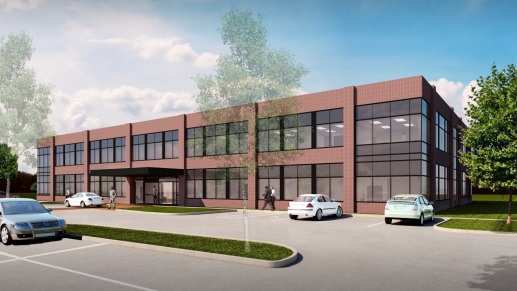 Electrical System Redesign
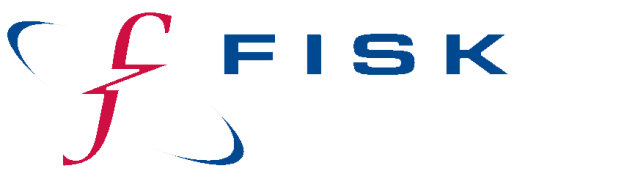 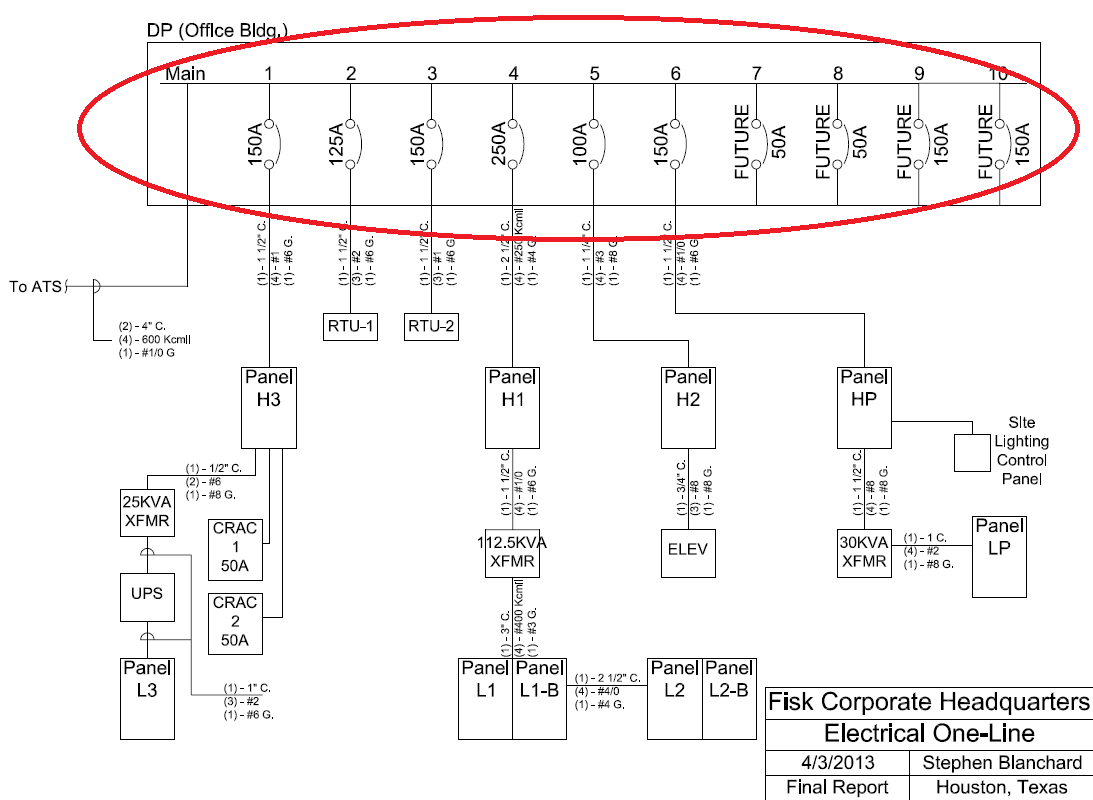 Project Summary
Analysis #1: Project Sequencing
     Sequencing Process
     Schedule Results
     Cost Implications
Analysis #2: Electrical System Redesign
     Electrical Redesign
     Redesign Impacts
Analysis #3: Implementation of LEED
     LEED Cost Analysis
     Architectural Breadth
     Energy Impacts
     BIM Research
Final Recommendations
Acknowledgments
Combined Distribution Panel
Redesign Results
	
	1. Combined Distribution 	Panel

	2. Single Step-Down Voltage 	Distribution System

	3.  Changes in Feeder Sizing 	and Distances
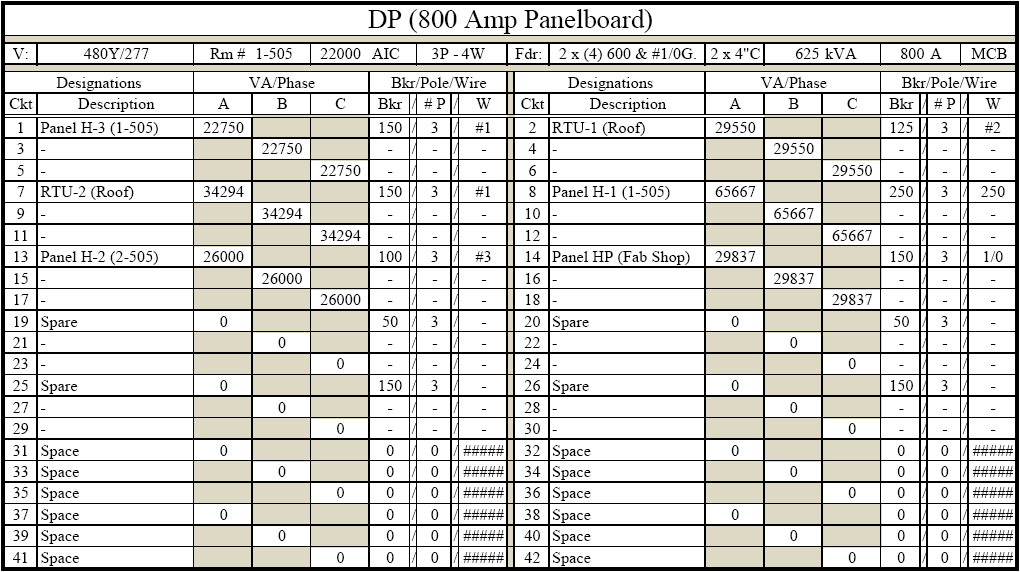 Fisk Corporate Headquarters
Houston, Texas
Stephen Blanchard
Construction Management
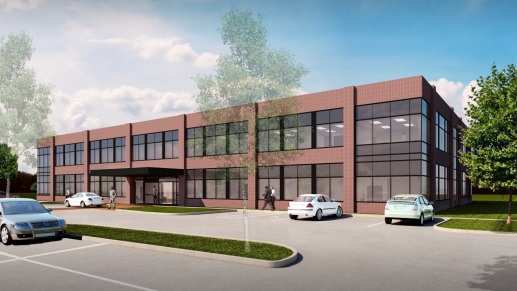 Electrical System Redesign
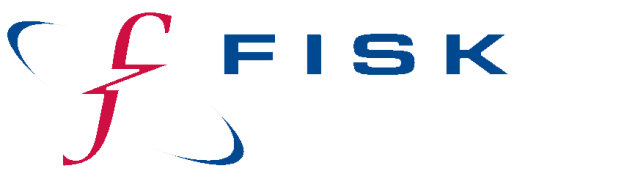 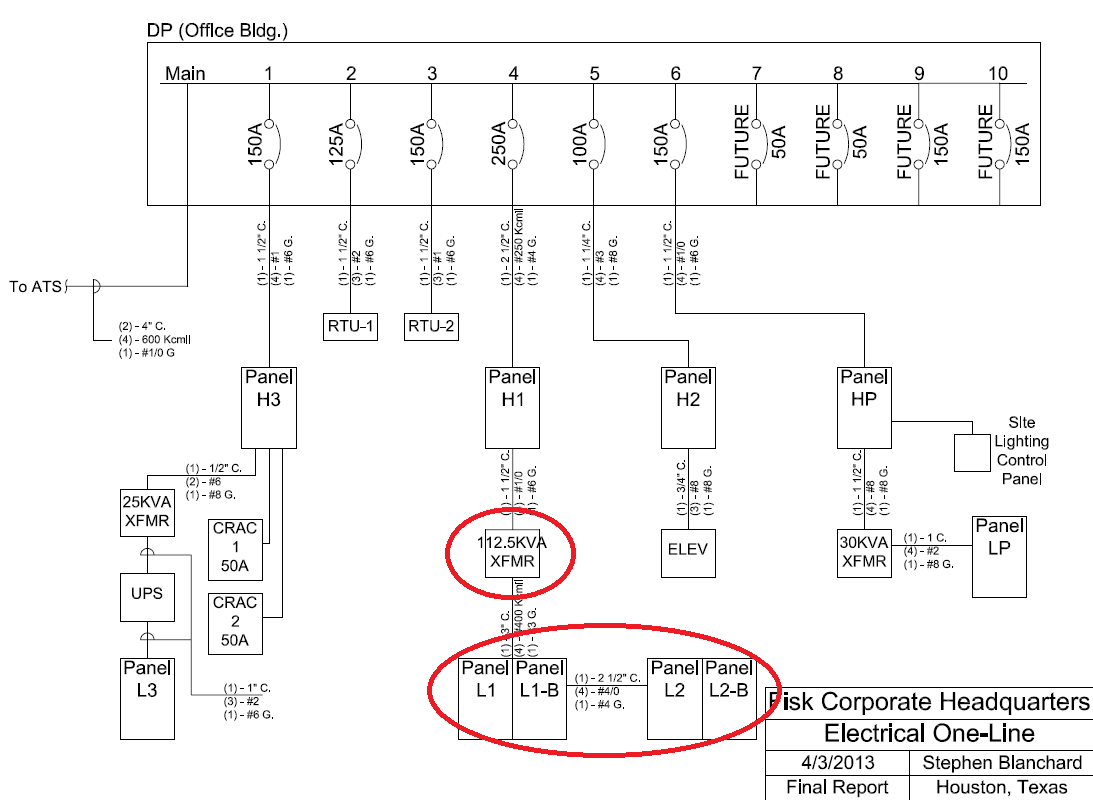 Project Summary
Analysis #1: Project Sequencing
     Sequencing Process
     Schedule Results
     Cost Implications
Analysis #2: Electrical System Redesign
     Electrical Redesign
     Redesign Impacts
Analysis #3: Implementation of LEED
     LEED Cost Analysis
     Architectural Breadth
     Energy Impacts
     BIM Research
Final Recommendations
Acknowledgments
Single Step-Down Voltage Distribution System
Redesign Results
	
	1. Combined Distribution 	Panel

	2. Single Step-Down Voltage 	Distribution System

	3.  Changes in Feeder Sizing 	and Distances
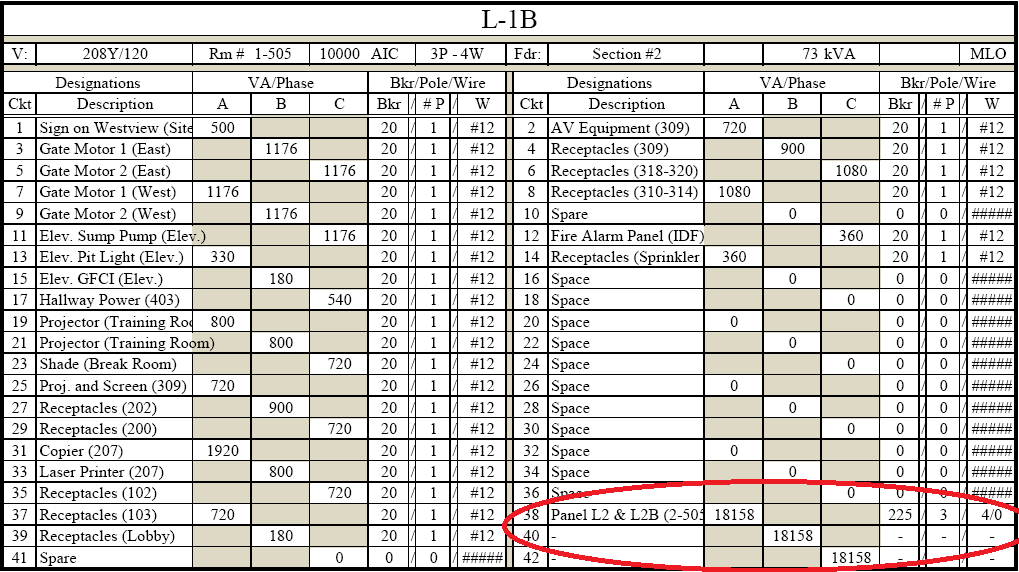 Fisk Corporate Headquarters
Houston, Texas
Stephen Blanchard
Construction Management
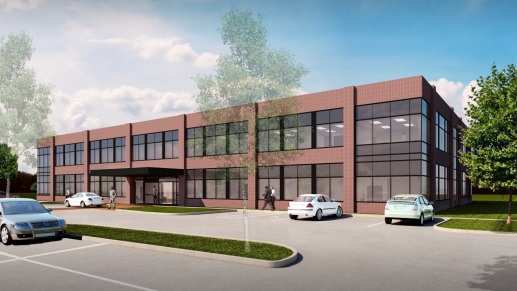 Electrical System Redesign
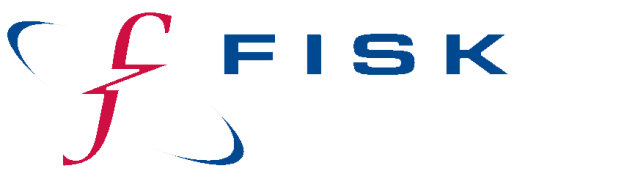 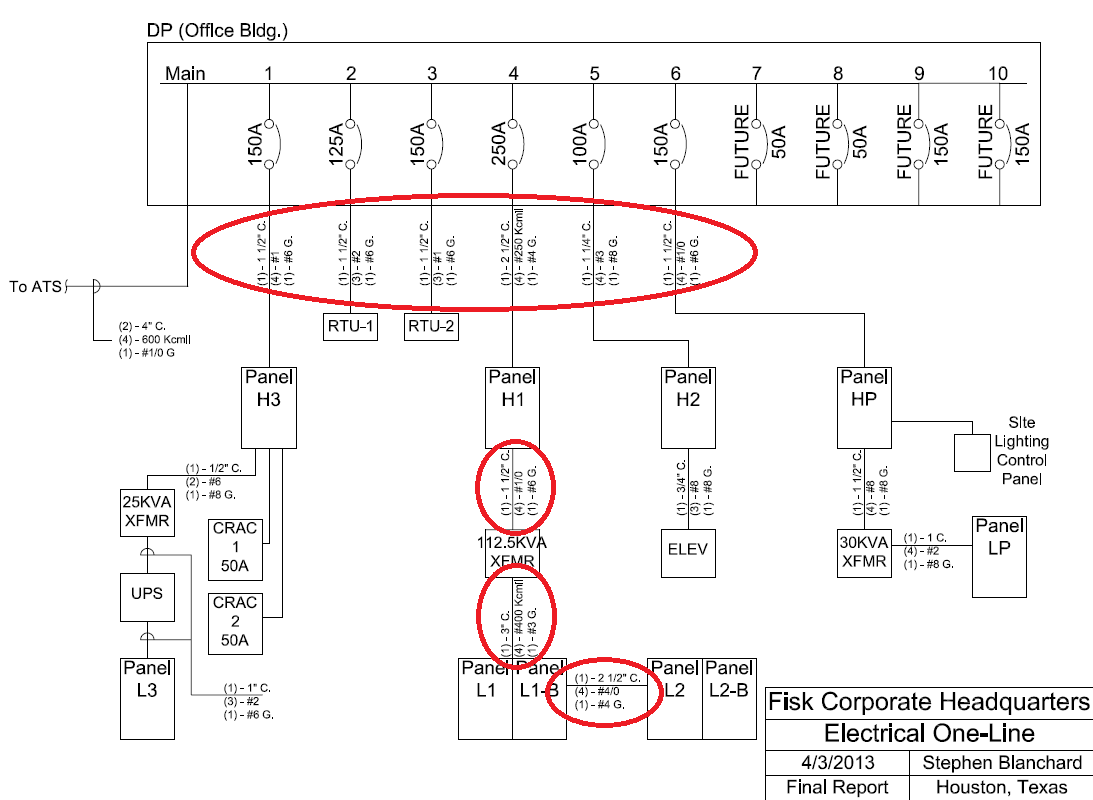 Project Summary
Analysis #1: Project Sequencing
     Sequencing Process
     Schedule Results
     Cost Implications
Analysis #2: Electrical System Redesign
     Electrical Redesign
     Redesign Impacts
Analysis #3: Implementation of LEED
     LEED Cost Analysis
     Architectural Breadth
     Energy Impacts
     BIM Research
Final Recommendations
Acknowledgments
Changes in Feeder Sizing and Distances
Redesign Results
	
	1. Combined Distribution 	Panel

	2. Single Step-Down Voltage 	Distribution System

	3.  Changes in Feeder Sizing 	and Distances
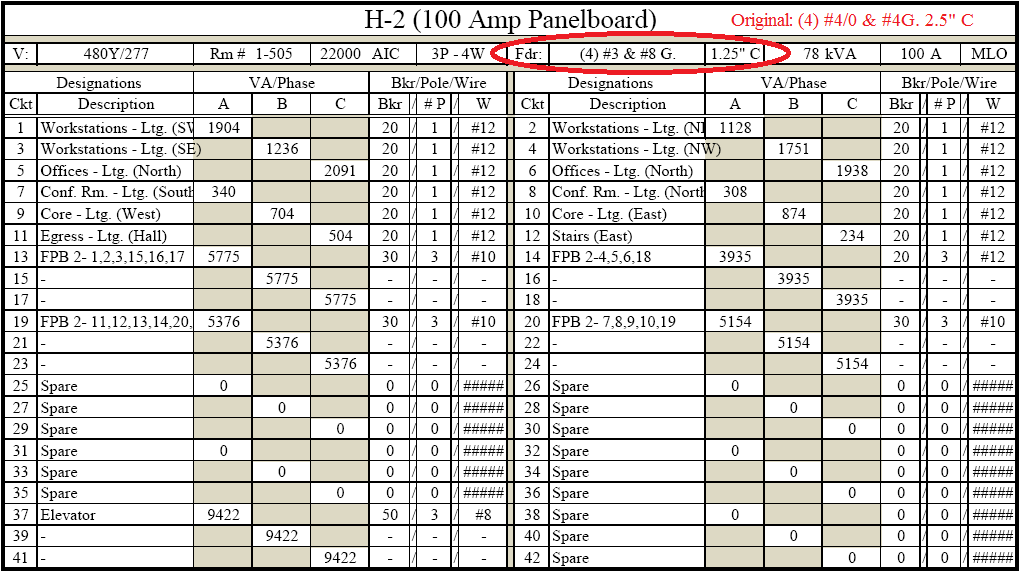 Fisk Corporate Headquarters
Houston, Texas
Stephen Blanchard
Construction Management
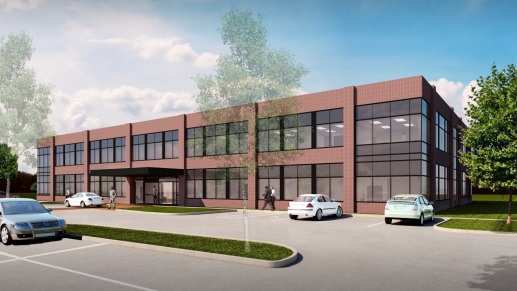 Electrical System Redesign
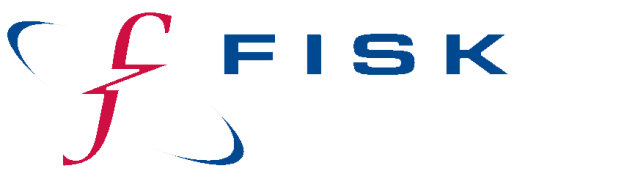 Project Summary
Analysis #1: Project Sequencing
     Sequencing Process
     Schedule Results
     Cost Implications
Analysis #2: Electrical System Redesign
     Electrical Redesign
     Redesign Impacts
Analysis #3: Implementation of LEED
     LEED Cost Analysis
     Architectural Breadth
     Energy Impacts
     BIM Research
Final Recommendations
Acknowledgments
Cost Impacts
Constructability Concerns
	David Rinehart
	Ted Robertson
Schedule Impacts
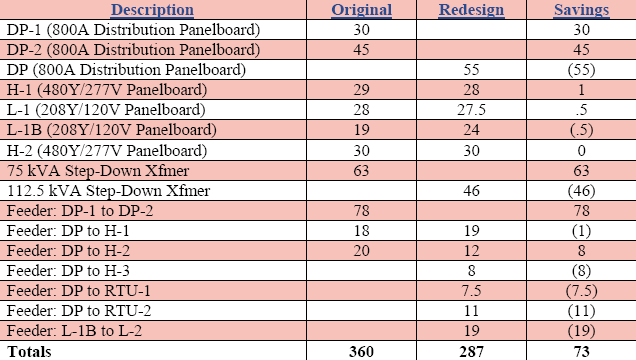 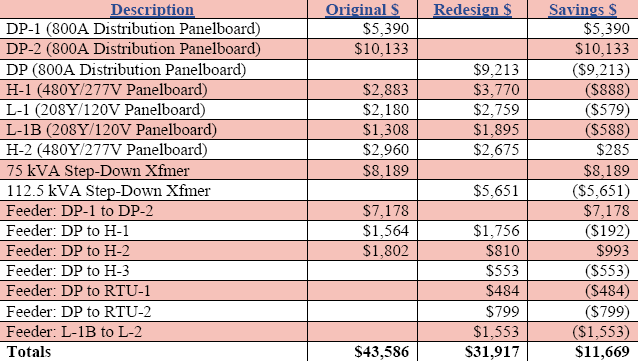 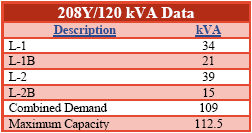 Fisk Corporate Headquarters
Houston, Texas
Stephen Blanchard
Construction Management
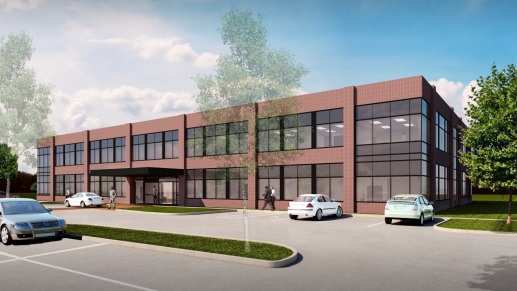 LEED Implementation
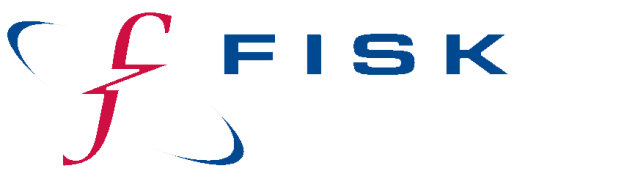 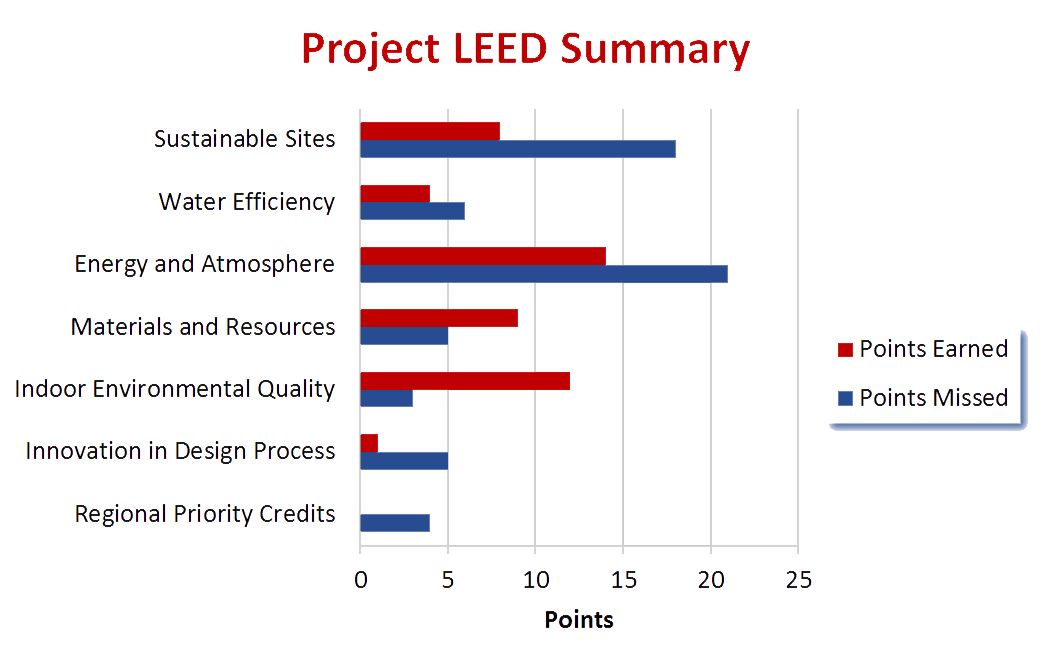 Project Summary
Analysis #1: Project Sequencing
     Sequencing Process
     Schedule Results
     Cost Implications
Analysis #2: Electrical System Redesign
     Electrical Redesign
     Redesign Impacts
Analysis #3: Implementation of LEED
     LEED Cost Analysis
     Architectural Breadth
     Energy Impacts
     BIM Research
Final Recommendations
Acknowledgments
Project LEED Facts
	A/E Instructed to Design LEED Facility

	35% Additional Area – 60% of Electric Bill

	48 Points Available w/ No Design Changes

	Did Not Apply for LEED Building Certification

	No Construction LEED Practices Implemented
Business Case
	Tax Incentives
		1% Certified
		2.5% Silver
	Contractor Reputation
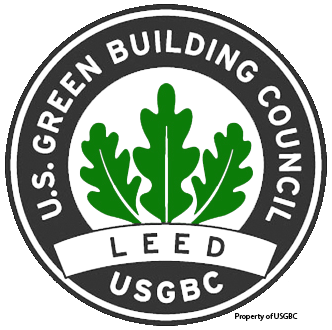 Fisk Corporate Headquarters
Houston, Texas
Stephen Blanchard
Construction Management
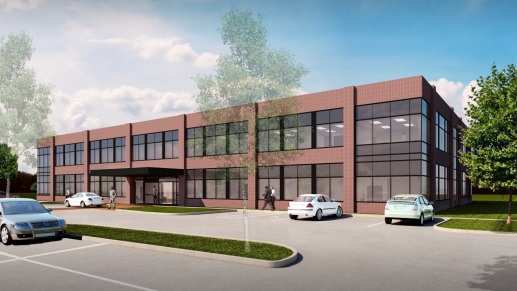 LEED Implementation
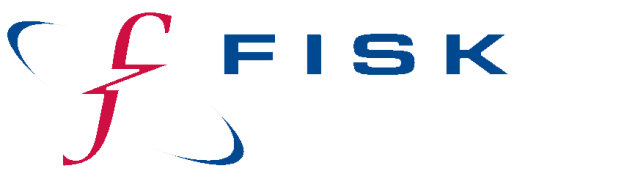 Project Summary
Analysis #1: Project Sequencing
     Sequencing Process
     Schedule Results
     Cost Implications
Analysis #2: Electrical System Redesign
     Electrical Redesign
     Redesign Impacts
Analysis #3: Implementation of LEED
     LEED Cost Analysis
     Architectural Breadth
     Energy Impacts
     BIM Research
Final Recommendations
Acknowledgments
Construction LEED Implementation Cost Summary
GBCI Fees
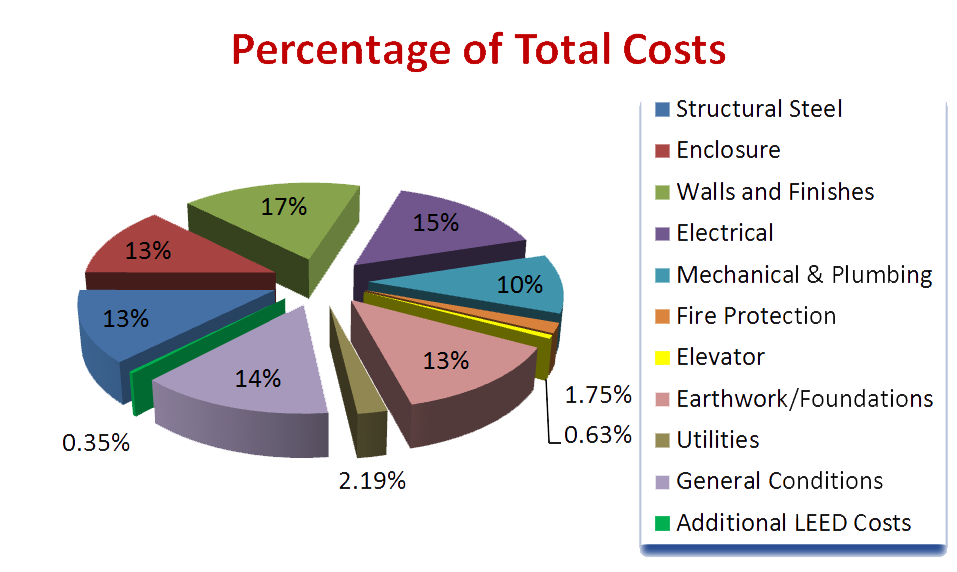 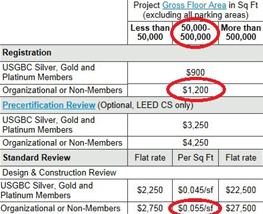 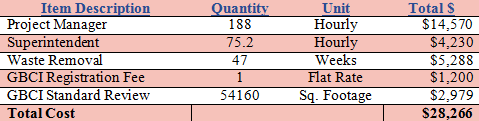 Fisk Corporate Headquarters
Houston, Texas
Stephen Blanchard
Construction Management
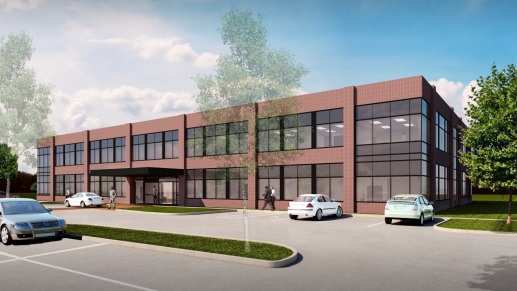 LEED Implementation
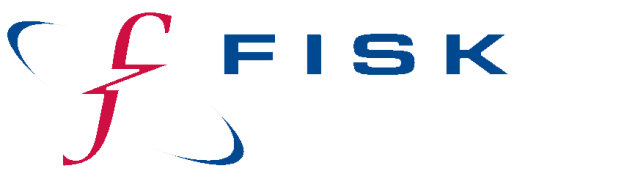 Project Summary
Analysis #1: Project Sequencing
     Sequencing Process
     Schedule Results
     Cost Implications
Analysis #2: Electrical System Redesign
     Electrical Redesign
     Redesign Impacts
Analysis #3: Implementation of LEED
     LEED Cost Analysis
     Architectural Breadth
     Energy Impacts
     BIM Research
Final Recommendations
Acknowledgments
Problem Identification

	2 Points from LEED Silver

	7/19 Optimize Energy Performance Credits

	2% Energy Efficiency Increase = 1 LEED Credit

	Goal – Improve Energy Efficiency by 4%

	Currently No Window Shading System
Western/Eastern Facade
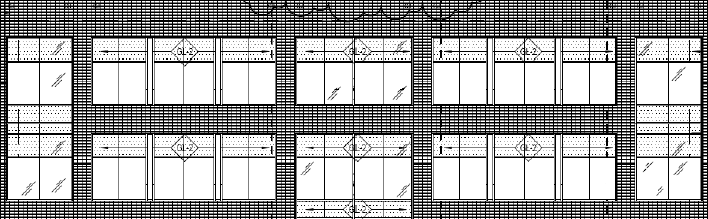 Fisk Corporate Headquarters
Houston, Texas
Stephen Blanchard
Construction Management
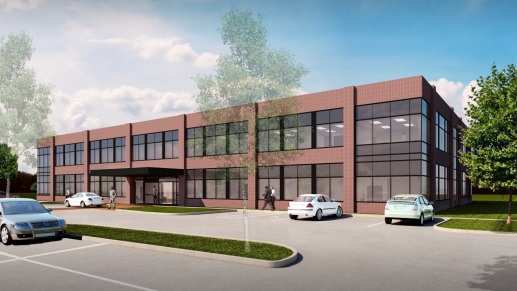 LEED Implementation
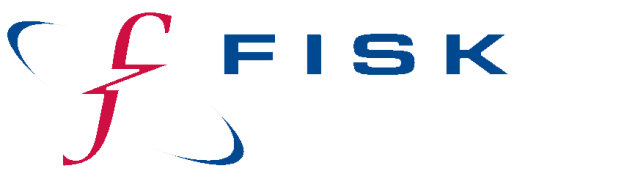 Project Summary
Analysis #1: Project Sequencing
     Sequencing Process
     Schedule Results
     Cost Implications
Analysis #2: Electrical System Redesign
     Electrical Redesign
     Redesign Impacts
Analysis #3: Implementation of LEED
     LEED Cost Analysis
     Architectural Breadth
     Energy Impacts
     BIM Research
Final Recommendations
Acknowledgments
Southeastern Corner Façade Rendering
Architectural Shade #1

	6’ Overhang

	Above Second Story Grazing

	E, S, & W Facades

	Material: Solid Black 			Aluminum Paneling

	Supports: Steel Columns 	Buried in Ground
Southwestern Corner Façade Rendering
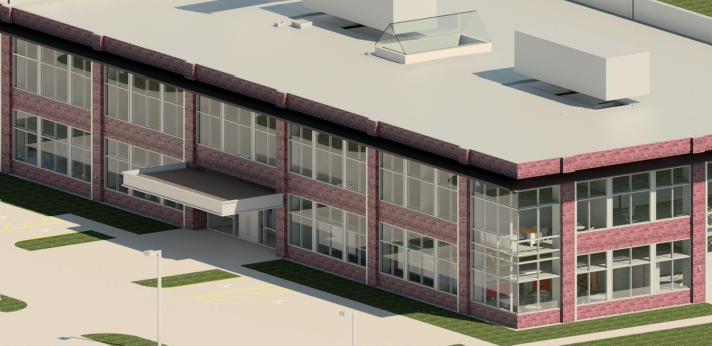 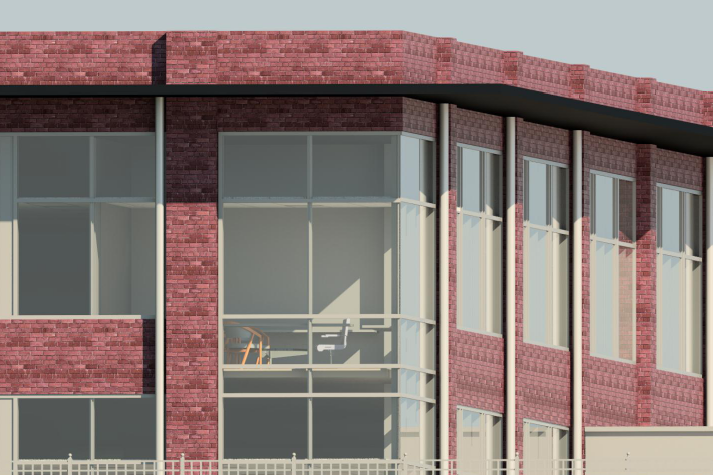 Fisk Corporate Headquarters
Houston, Texas
Stephen Blanchard
Construction Management
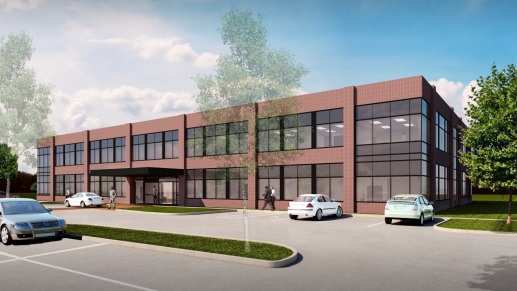 LEED Implementation
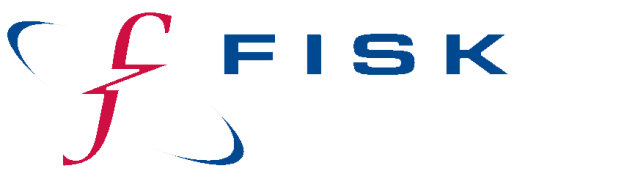 Project Summary
Analysis #1: Project Sequencing
     Sequencing Process
     Schedule Results
     Cost Implications
Analysis #2: Electrical System Redesign
     Electrical Redesign
     Redesign Impacts
Analysis #3: Implementation of LEED
     LEED Cost Analysis
     Architectural Breadth
     Energy Impacts
     BIM Research
Final Recommendations
Acknowledgments
Southwestern Corner Façade Rendering
Architectural Shade #2

	6’ Overhang

	Above Second Story Grazing

	E, S, & W Facades

	Material: White, Acrylic 	Translucent Glazing

	Supports: Steel Columns 	Buried in Ground
Southeastern Corner Façade Rendering
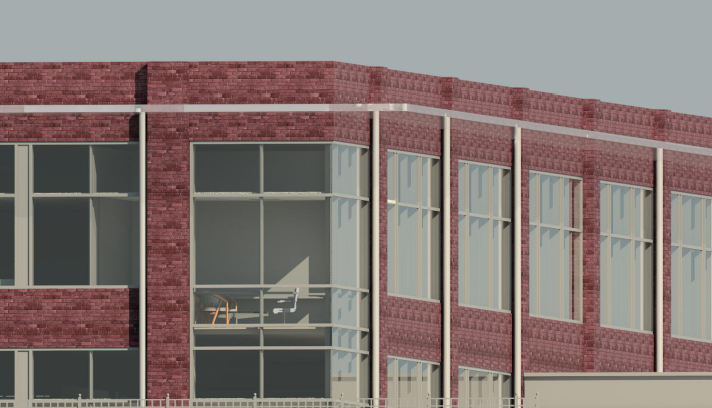 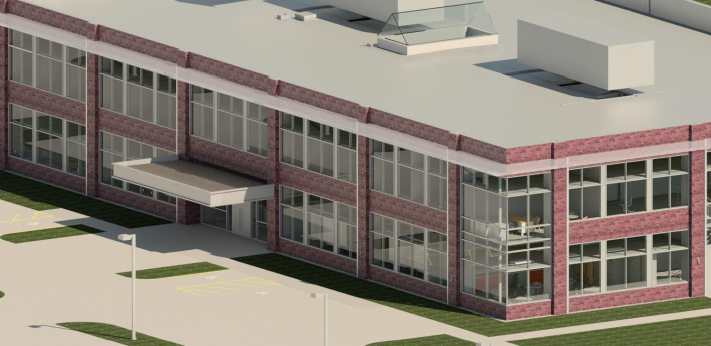 Fisk Corporate Headquarters
Houston, Texas
Stephen Blanchard
Construction Management
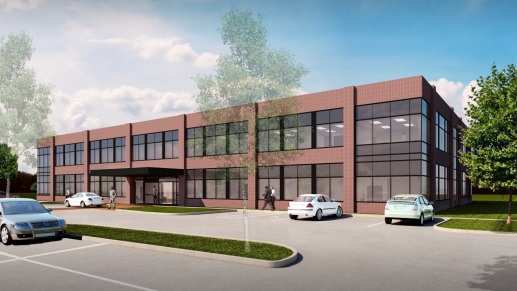 LEED Implementation
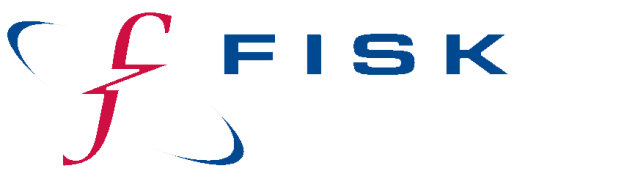 Project Summary
Analysis #1: Project Sequencing
     Sequencing Process
     Schedule Results
     Cost Implications
Analysis #2: Electrical System Redesign
     Electrical Redesign
     Redesign Impacts
Analysis #3: Implementation of LEED
     LEED Cost Analysis
     Architectural Breadth
     Energy Impacts
     BIM Research
Final Recommendations
Acknowledgments
Southern Façade Rendering
Architectural Shade #3

	6’ Overhang

	Above Second Story Grazing

	E, S, & W Facades

	Material: Louvered Metallic
	Panes

	Supports: Steel Columns 	Buried in Ground
Louver Detail
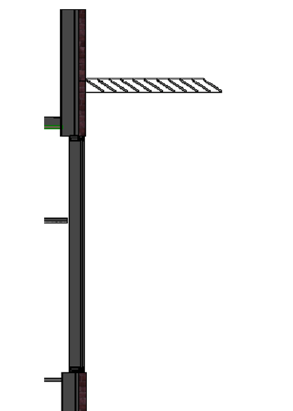 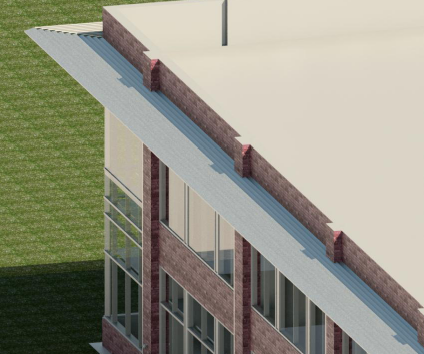 Fisk Corporate Headquarters
Houston, Texas
Stephen Blanchard
Construction Management
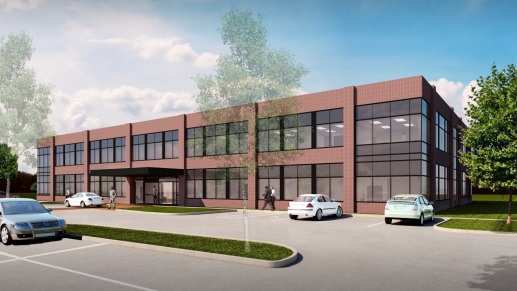 LEED Implementation
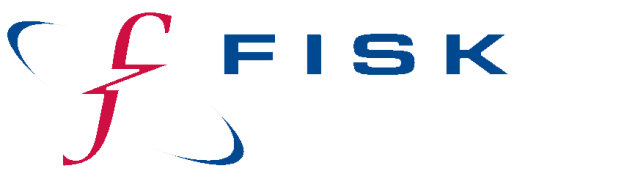 Project Summary
Analysis #1: Project Sequencing
     Sequencing Process
     Schedule Results
     Cost Implications
Analysis #2: Electrical System Redesign
     Electrical Redesign
     Redesign Impacts
Analysis #3: Implementation of LEED
     LEED Cost Analysis
     Architectural Breadth
     Energy Impacts
     BIM Research
Final Recommendations
Acknowledgments
Total Annual Energy








	Left = Before Shading; Right = After Shading
Eastern Façade Energy Summary
	
	Total Annual Energy Savings
	11.9 (kBtu/ft^2)

	Peak Electric Demand Savings
	1.6 (W/ft^2)

	CO2 Emissions Reduction
	5.5 (lbs/ft^2)
CO2 Emissions







Peak Energy Demand
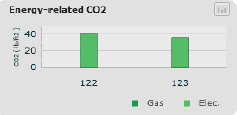 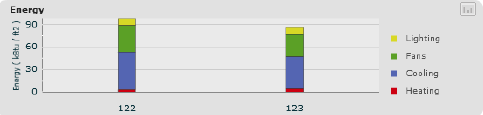 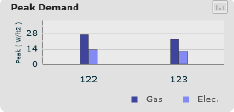 Fisk Corporate Headquarters
Houston, Texas
Stephen Blanchard
Construction Management
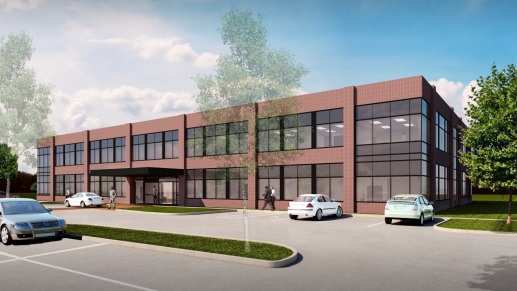 LEED Implementation
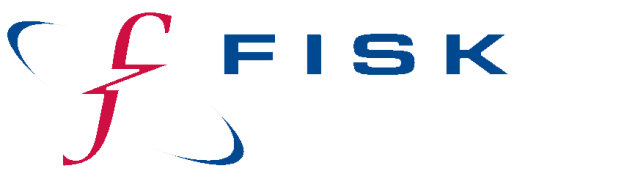 Project Summary
Analysis #1: Project Sequencing
     Sequencing Process
     Schedule Results
     Cost Implications
Analysis #2: Electrical System Redesign
     Electrical Redesign
     Redesign Impacts
Analysis #3: Implementation of LEED
     LEED Cost Analysis
     Architectural Breadth
     Energy Impacts
     BIM Research
Final Recommendations
Acknowledgments
Energy Summary
	
	Average Energy Reduction
	12%

	Affected to Unaffected Ratio
	1:2

	12% * 1/3 = 4%

	*Loading Higher in Solar 	Areas vs. Non-Solar
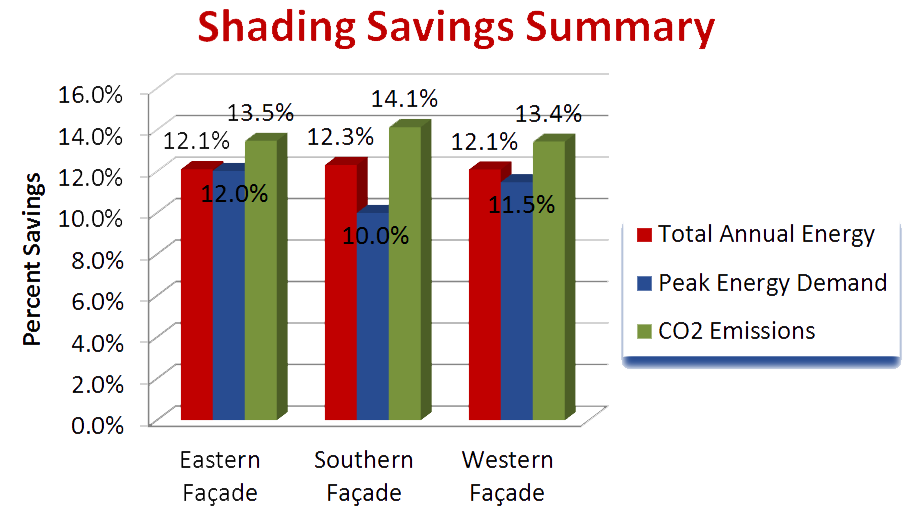 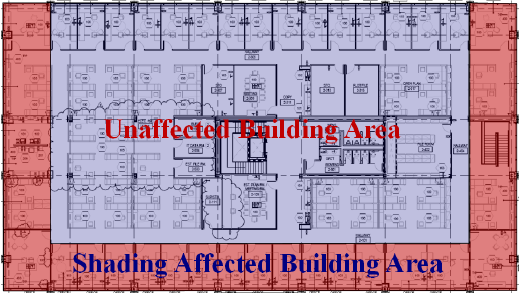 Fisk Corporate Headquarters
Houston, Texas
Stephen Blanchard
Construction Management
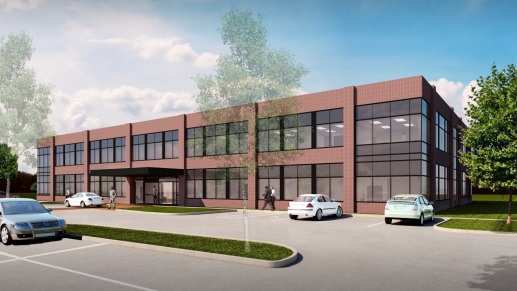 LEED Implementation
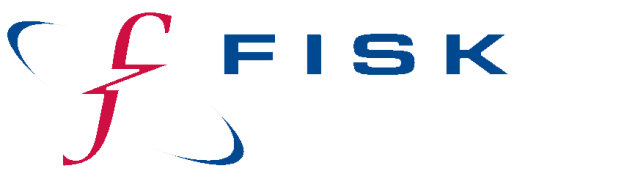 Project Summary
Analysis #1: Project Sequencing
     Sequencing Process
     Schedule Results
     Cost Implications
Analysis #2: Electrical System Redesign
     Electrical Redesign
     Redesign Impacts
Analysis #3: Implementation of LEED
     LEED Cost Analysis
     Architectural Breadth
     Energy Impacts
     BIM Research
Final Recommendations
Acknowledgments
“Two Dimensions”
Problem Background

	Unusual Façade Installation
	
	$20,000 in Back Chargers

	Façade Already Modeled by 	Architect & Structural

	$5,280 to Implement BIM 	Façade Detailing

	Worker Tolerance Error
BIM to Implement Architectural Overhangs

	Overhangs Designed in Revit

	Easy to Communicate  Technical Overhang Information to Team

	Quicker Transition Between the Designs

	4D Installation Sequence
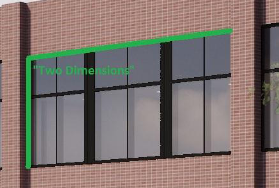 Fisk Corporate Headquarters
Houston, Texas
Stephen Blanchard
Construction Management
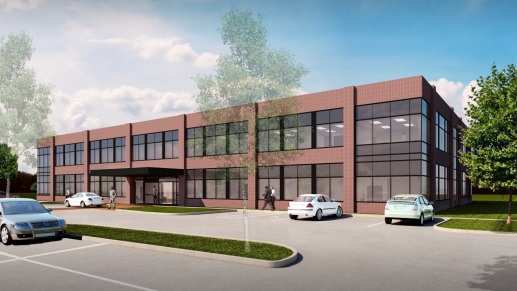 Final Recommendations
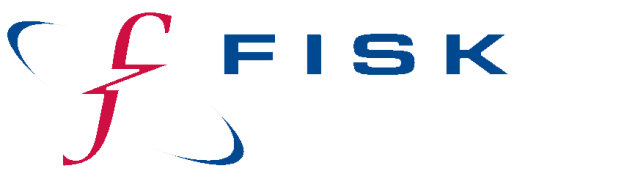 Project Summary
Analysis #1: Project Sequencing
     Sequencing Process
     Schedule Results
     Cost Implications
Analysis #2: Electrical System Redesign
     Electrical Redesign
     Redesign Impacts
Analysis #3: Implementation of LEED
     LEED Cost Analysis
     Architectural Breadth
     Energy Impacts
     BIM Research
Final Recommendations
Acknowledgments
Analysis #1: Project Sequencing
	Cost Savings: $50,698
	Schedule Savings: 4 Weeks
	5% Reduction in Owner Carried General Conditions

Analysis #2: Electrical System Redesign
	Cost Savings: $11,669
	Schedule Savings: 4.5 Days
	Fewer Components to Maintain & Service
	No Additional Constructability Concerns
Savings Summary

	Analysis #1
	$50,698

	Analysis #2
	$11,669

	Analysis #3
	($28,266)

	Total Savings
	$34,101
Analysis #3
	Cost Incurred: $28,266
	Gained LEED Building Certification
	1% Reduction in State Property Tax
	Improved Specialty Contractor Image

	Architectural Overhangs Adopted
		Gained LEED Silver
		4% Minimum Improvement in Energy Efficiency
		BIM Implementation to Ease Design Change
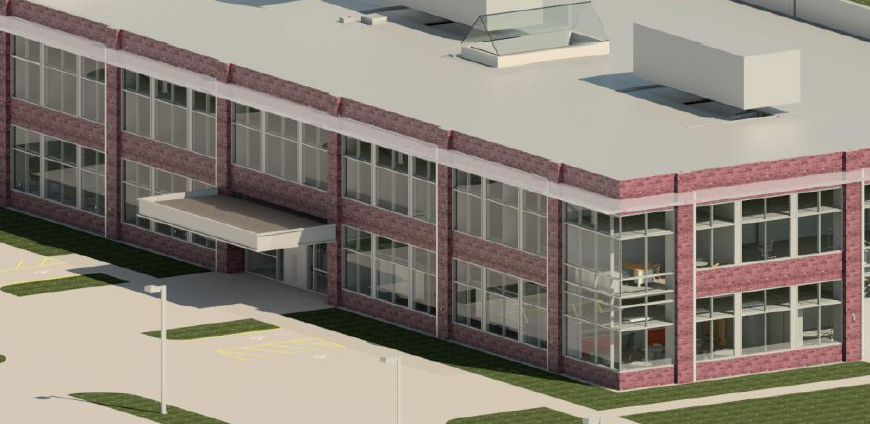 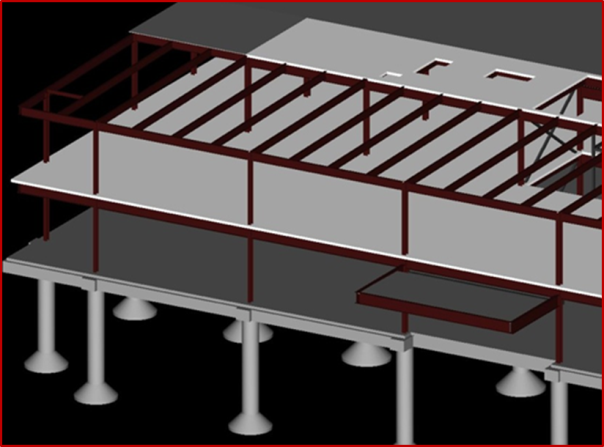 Fisk Corporate Headquarters
Houston, Texas
Stephen Blanchard
Construction Management
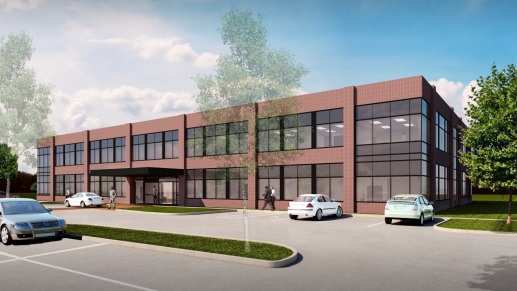 Acknowledgements
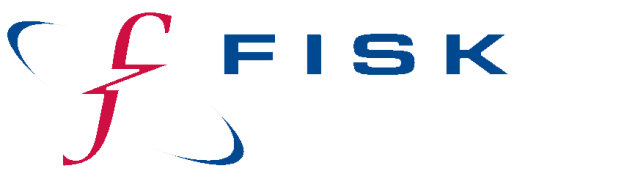 Project Summary
Analysis #1: Project Sequencing
     Sequencing Process
     Schedule Results
     Cost Implications
Analysis #2: Electrical System Redesign
     Electrical Redesign
     Redesign Impacts
Analysis #3: Implementation of LEED
     LEED Cost Analysis
     Architectural Breadth
     Energy Impacts
     BIM Research
Final Recommendations
Acknowledgments
Industry
Academic

	Dr. John Messner
	
	Dr. Robert Leicht

	Dr. Richard Mistrick
	
	Professor Dodson

	Professor Holland

	Penn State AE Faculty
Special Thanks

	Wayne McDonald

	David Rinehart
	
	Ted Robertson
	
	Fisk Corporate Headquarters Project Team

	PACE Industry Members

	My Family and Friends
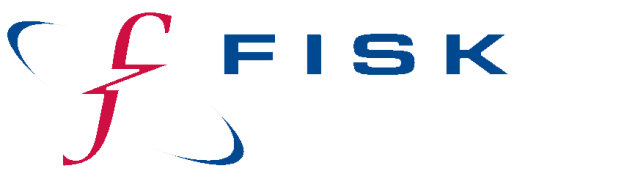 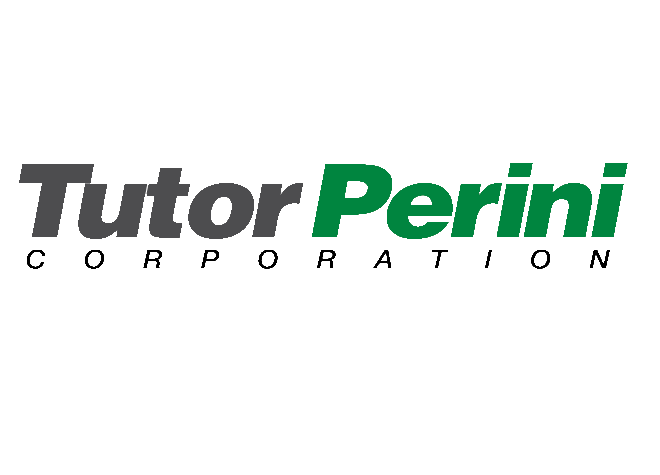 Fisk Corporate Headquarters
Houston, Texas
Stephen Blanchard
Construction Management
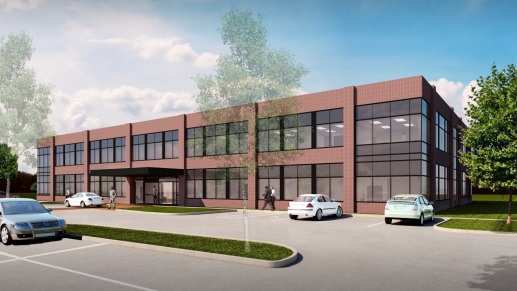 Questions?
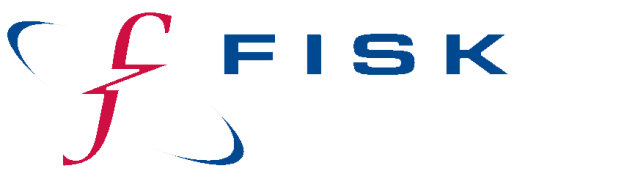 Project Summary
Analysis #1: Project Sequencing
     Sequencing Process
     Schedule Results
     Cost Implications
Analysis #2: Electrical System Redesign
     Electrical Redesign
     Redesign Impacts
Analysis #3: Implementation of LEED
     LEED Cost Analysis
     Architectural Breadth
     Energy Impacts
     BIM Research
Final Recommendations
Acknowledgments
Analysis #1: Project Sequencing
	Cost Savings: $50,698
	Schedule Savings: 4 Weeks
	5% Reduction in Owner Carried General Conditions

Analysis #2: Electrical System Redesign
	Cost Savings: $11,669
	Schedule Savings: 4.5 Days
	Fewer Components to Maintain & Service
	No Additional Constructability Concerns
Savings Summary

	Analysis #1
	$50,698

	Analysis #2
	$11,669

	Analysis #3
	($28,266)

	Total Savings
	$34,101
Analysis #3
	Cost Incurred: $28,266
	Gained LEED Building Certification
	1% Reduction in State Property Tax
	Improved Specialty Contractor Image

	Architectural Overhangs Adopted
		Gained LEED Silver
		4% Minimum Improvement in Energy Efficiency
		BIM Implementation to Ease Design Change
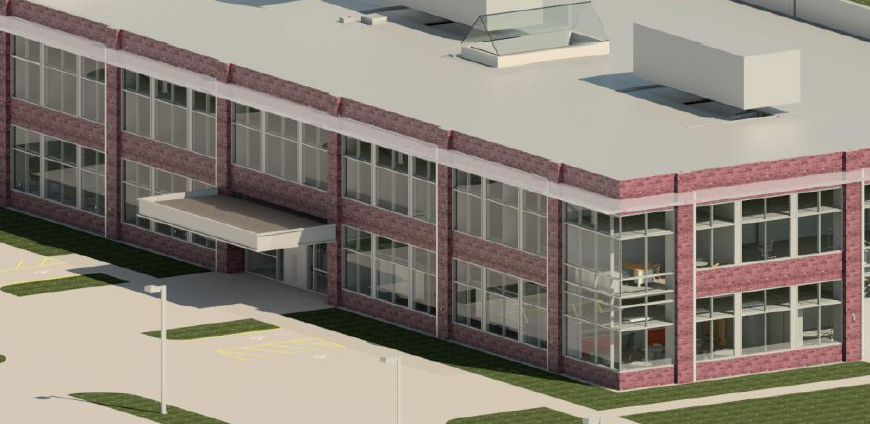 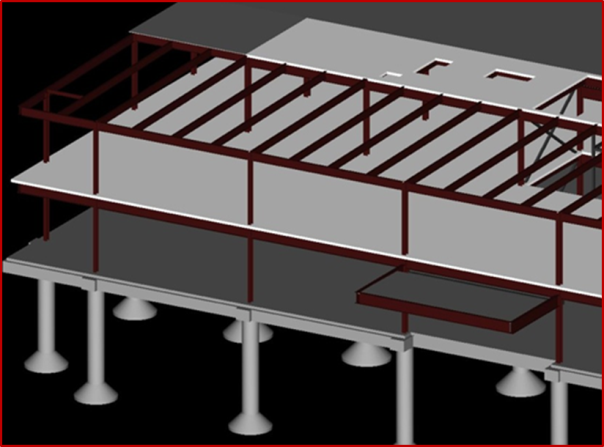 Fisk Corporate Headquarters
Houston, Texas
Stephen Blanchard
Construction Management
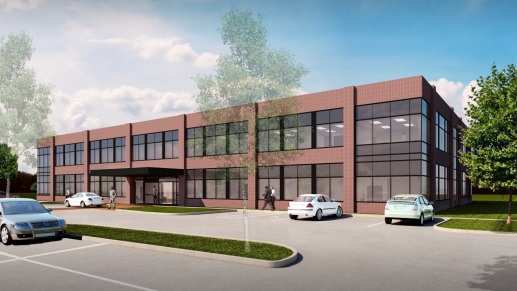 Appendices – Project Sequencing
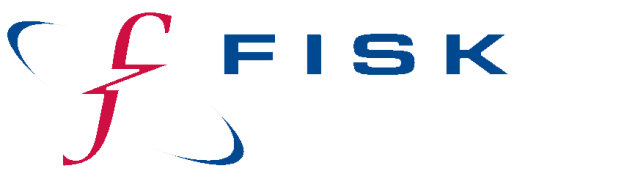 Original General Conditions Estimate
Revised General Conditions Estimate
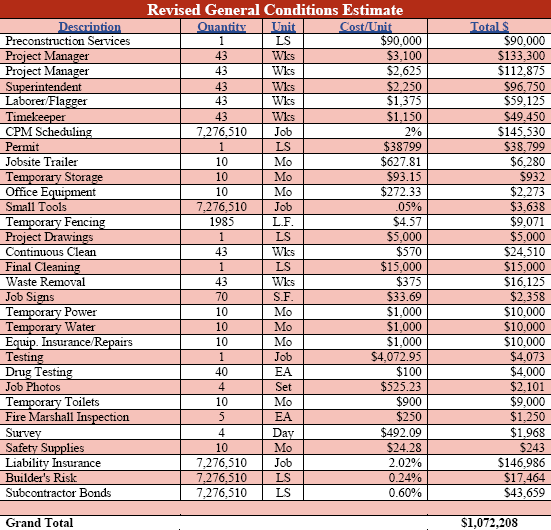 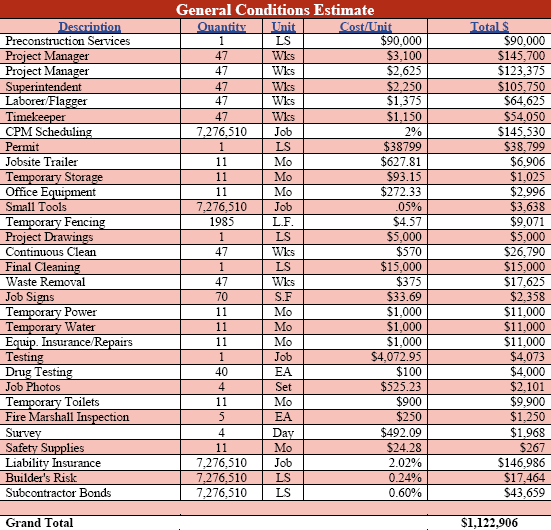 Fisk Corporate Headquarters
Houston, Texas
Stephen Blanchard
Construction Management
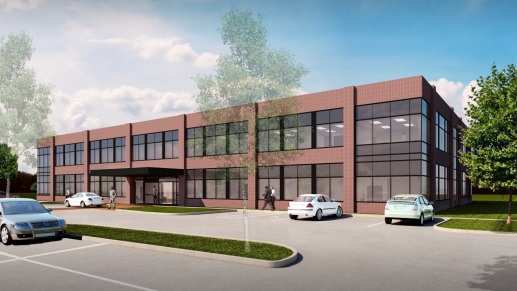 Appendices – Electrical Redesign
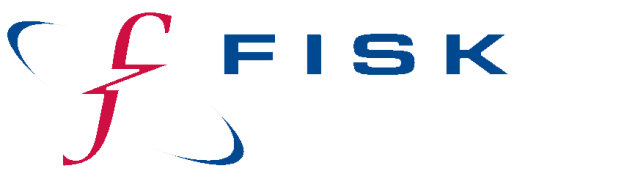 Panelboard DP
Panelboard H-1
Panelboard H-2
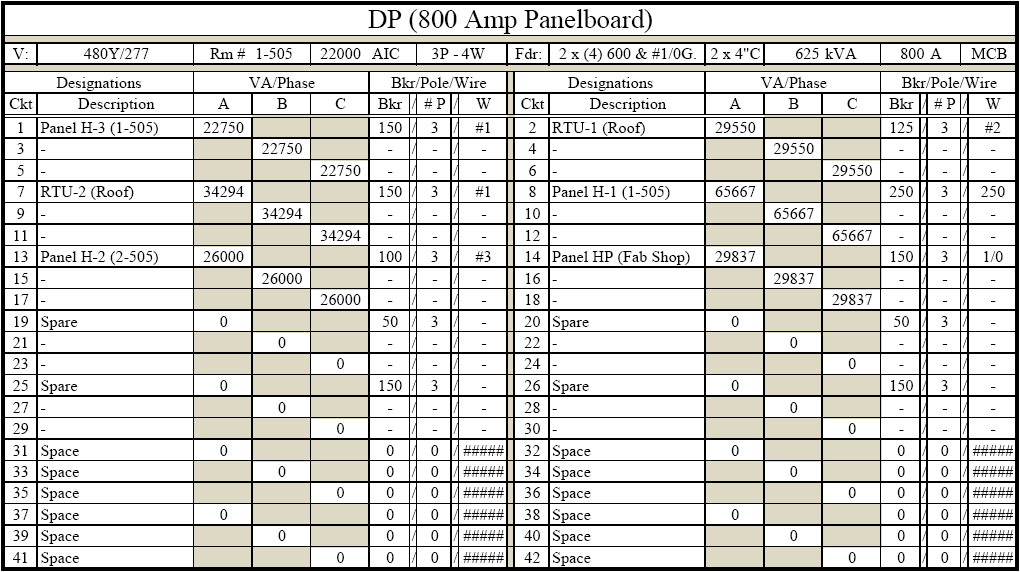 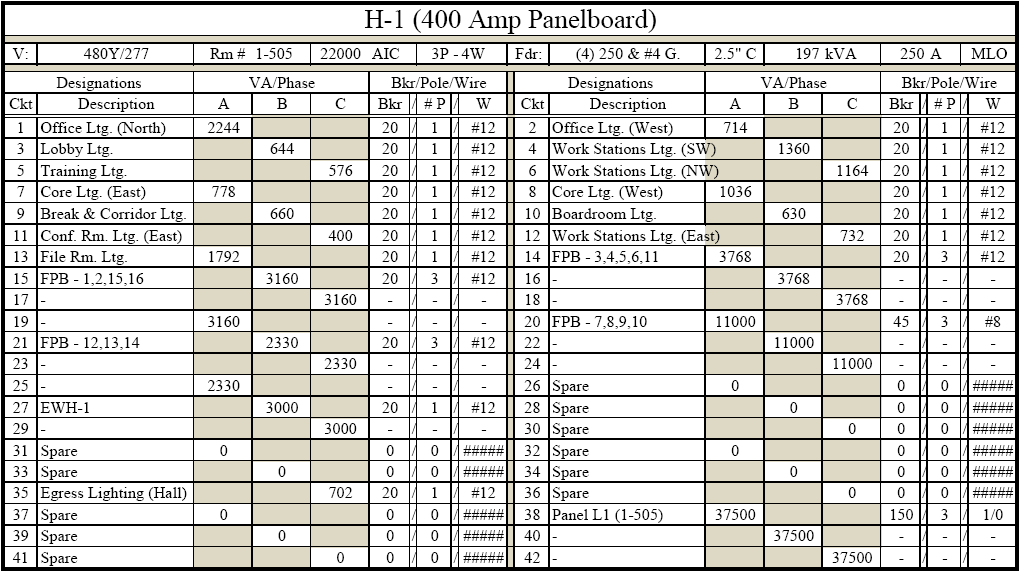 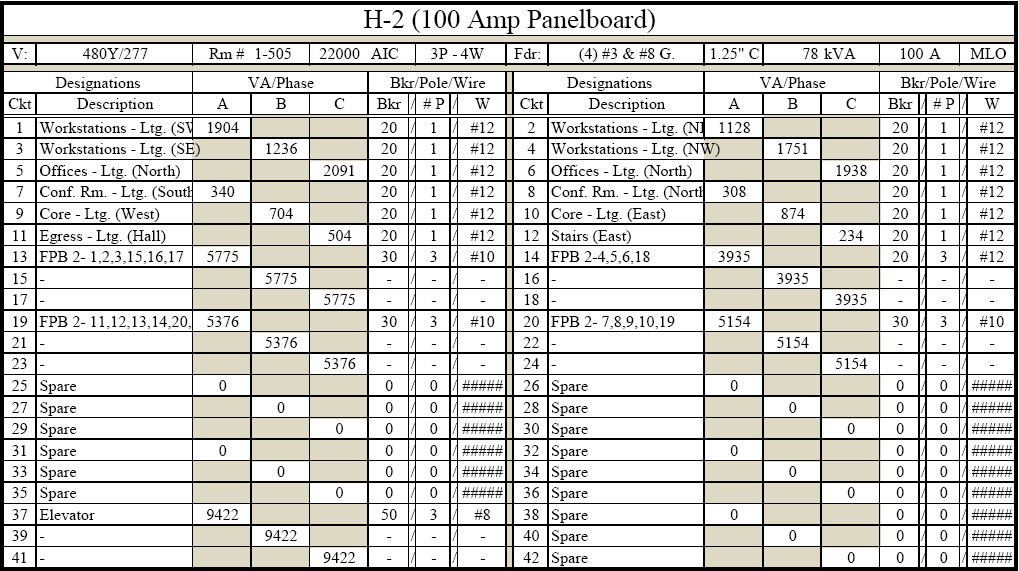 Fisk Corporate Headquarters
Houston, Texas
Stephen Blanchard
Construction Management
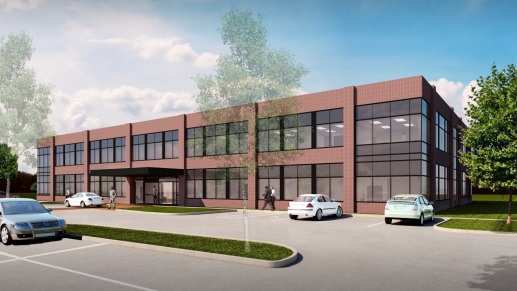 Appendices – Electrical Redesign
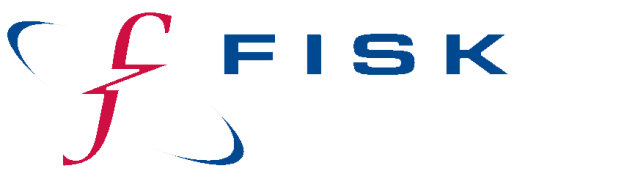 Panelboard L-1
Panelboard L-1B
Original Bill of Material
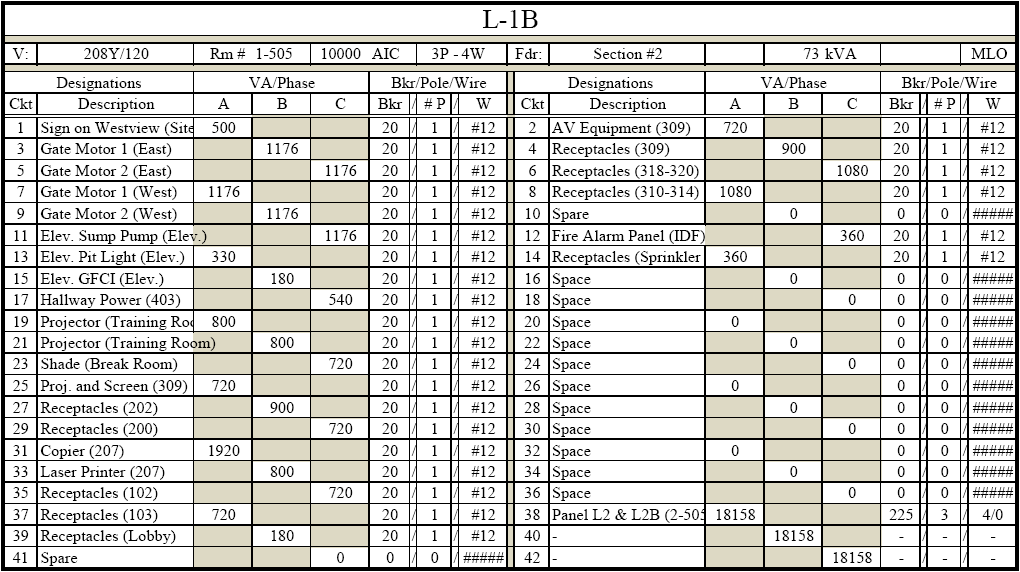 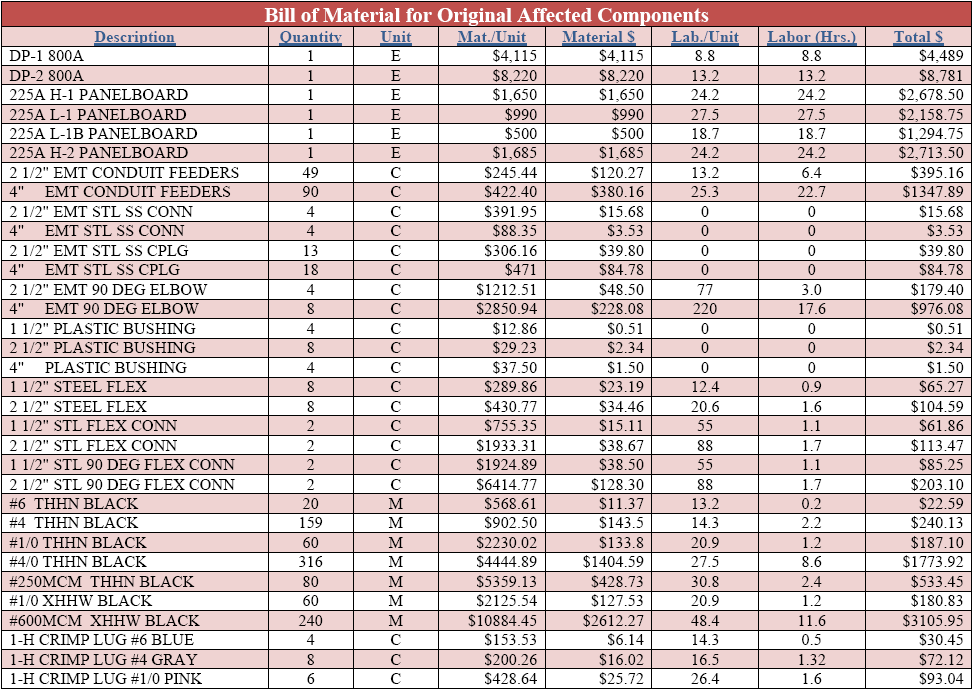 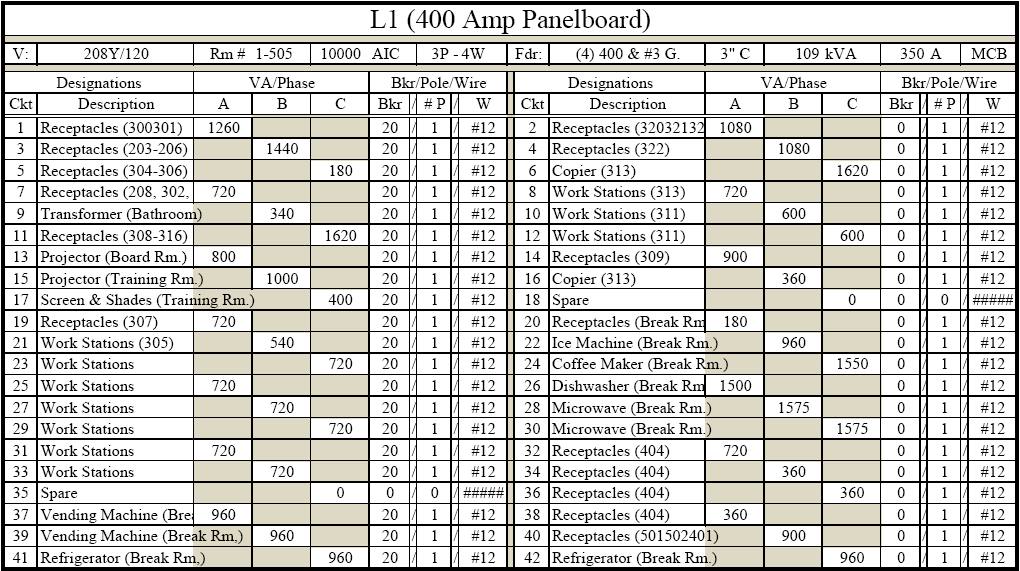 Fisk Corporate Headquarters
Houston, Texas
Stephen Blanchard
Construction Management
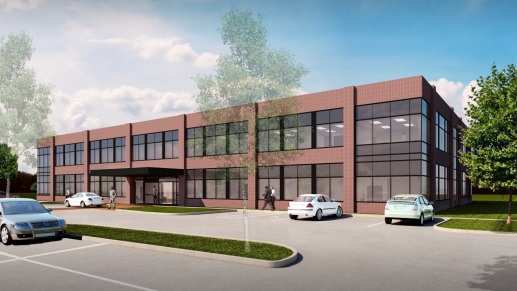 Appendices – Electrical Redesign
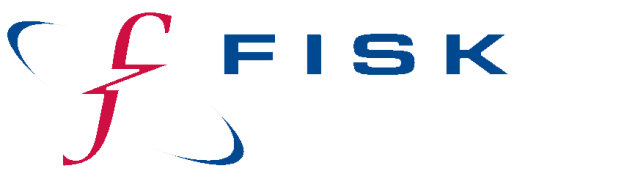 Original Bill of Material
Redesigned Bill of Material
Redesigned Bill of Material
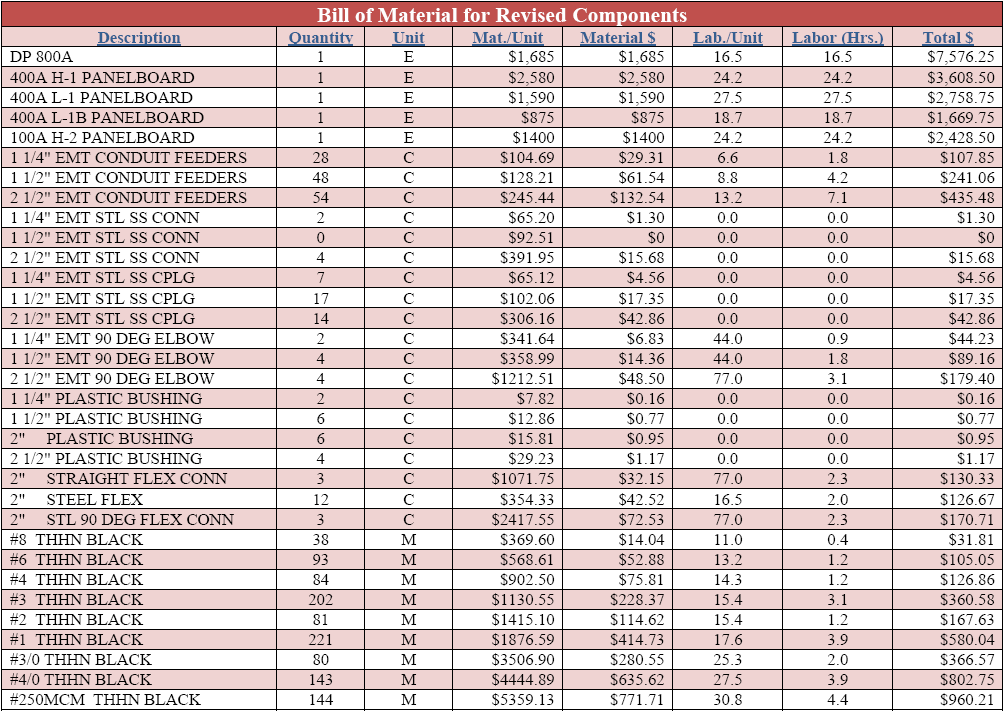 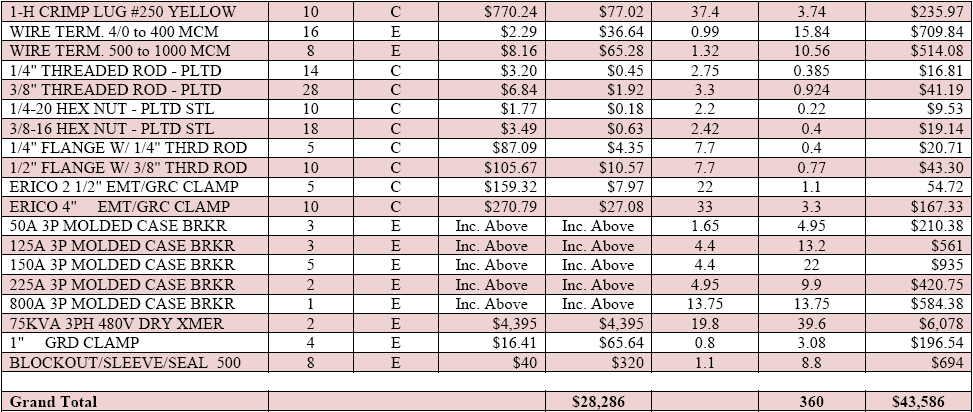 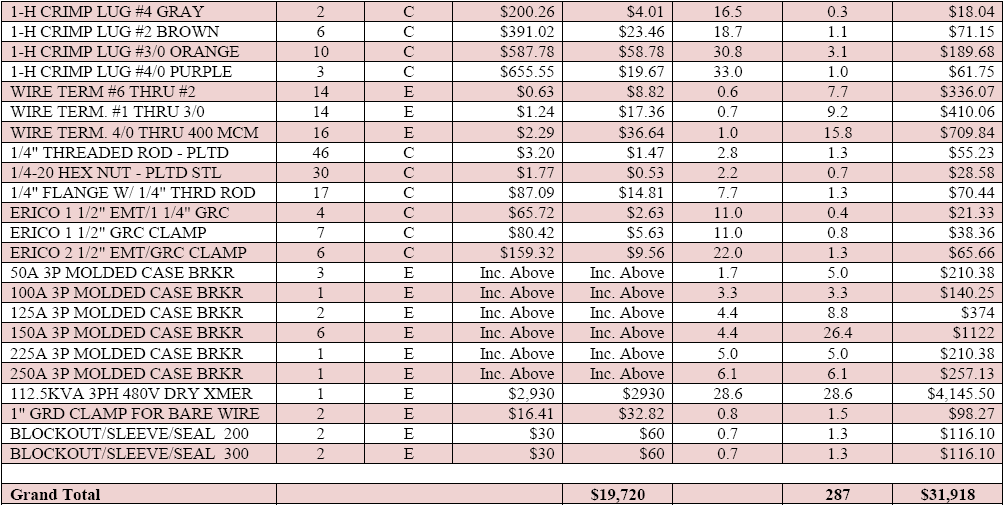 Fisk Corporate Headquarters
Houston, Texas
Stephen Blanchard
Construction Management
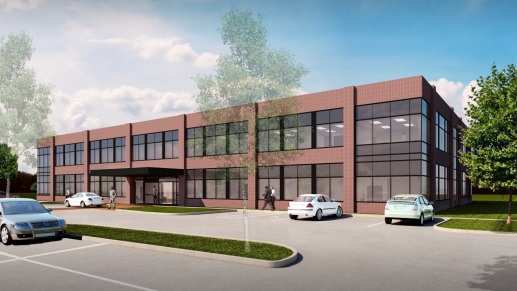 Appendices – LEED
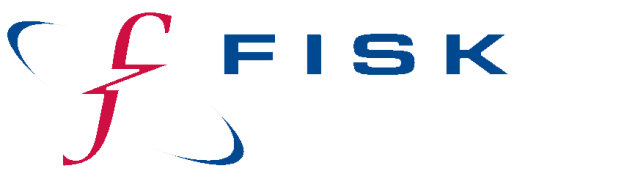 Eastern Façade Energy Charts
Southern Façade Energy Charts
Western Façade Energy Charts
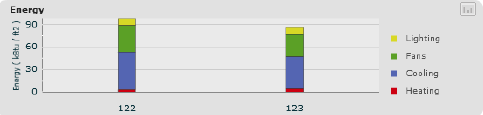 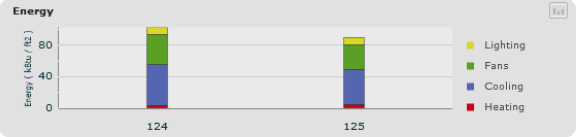 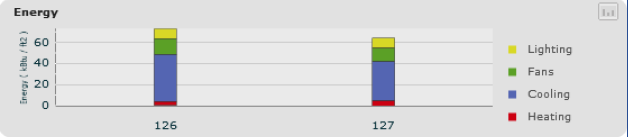 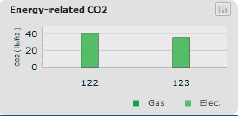 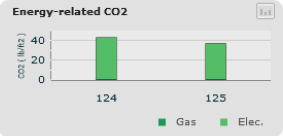 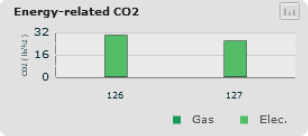 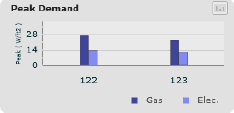 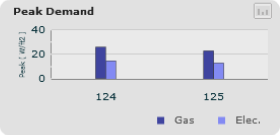 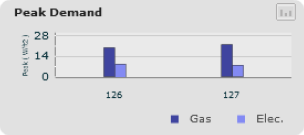